CHÀO MỪNG CÁC EM ĐẾN VỚI TIẾT HỌC!
KHỞI ĐỘNG
Trong Hình 9, cột gỗ thẳng đứng và sàn nhà nằm ngang gợi nên hình ảnh đường thẳng vuông góc với mặt phẳng.
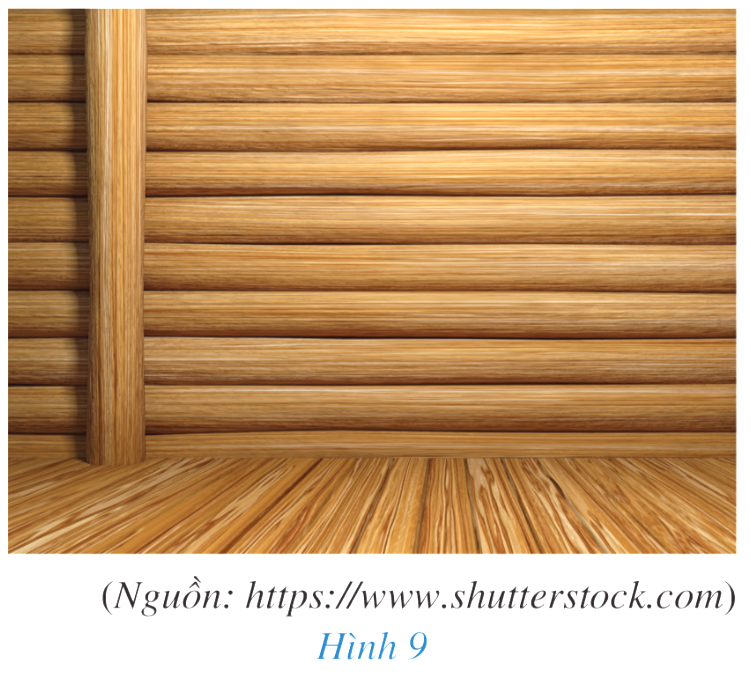 Đường thẳng vuông góc với mặt phẳng được hiểu như thế nào?
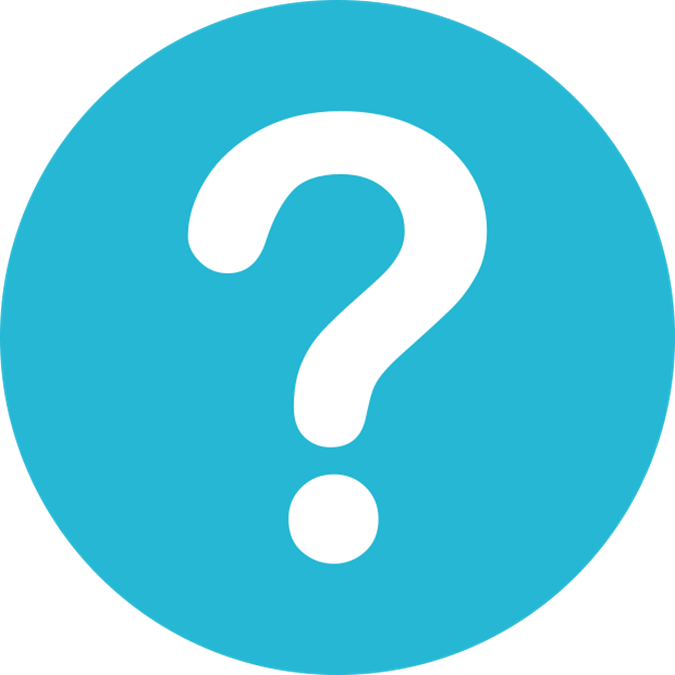 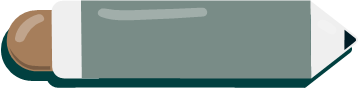 CHƯƠNG VIII. QUAN HỆ VUÔNG GÓC TRONG KHÔNG GIAN. PHÉP CHIẾU VUÔNG GÓC
BÀI 2. ĐƯỜNG THẲNG VUÔNG GÓC VỚI MẶT PHẲNG
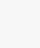 NỘI DUNG BÀI HỌC
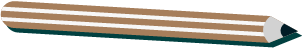 Điều kiện để đường thẳng vuông góc với mặt phẳng
II
I
Định nghiã
Liên hệ giữa quan hệ song song và quan hệ vuông góc của đường thẳng và mặt phẳng
III
Tính chất
IV
Phép chiếu vuông góc
V
VI
Định lí ba đường vuông góc
I
ĐỊNH NGHĨA
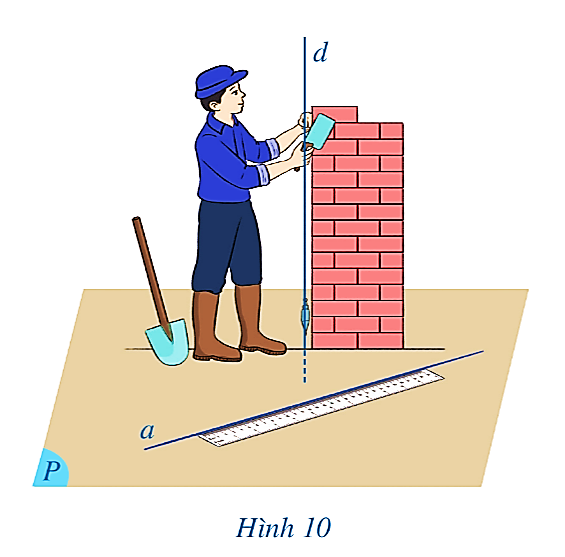 KẾT LUẬN
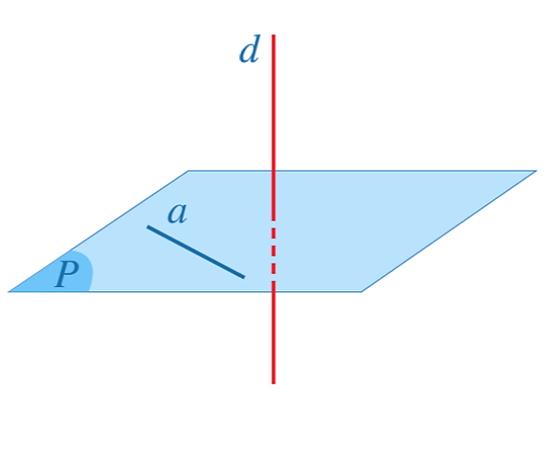 II
ĐIỀU KIỆN ĐỂ ĐƯỜNG THẲNG VUÔNG GÓC VỚI MẶT PHẲNG
HĐ2
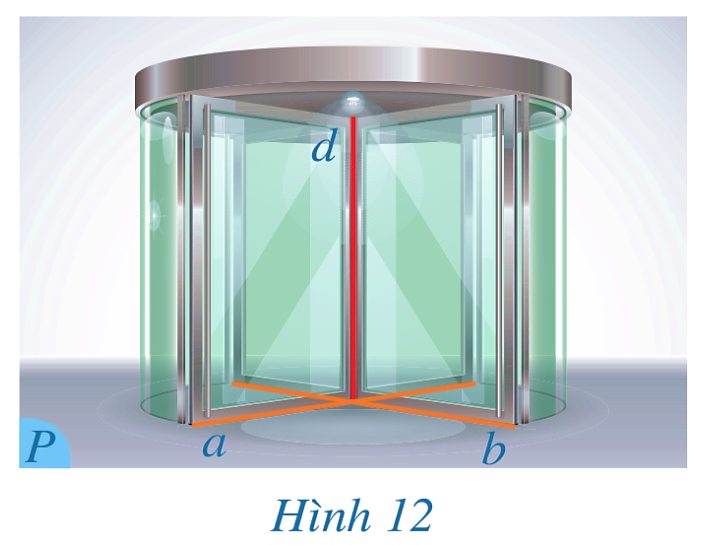 Định lí
Nếu một đường thẳng vuông góc với hai đường thẳng cắt nhau cùng thuộc một mặt phẳng thì nó vuông góc với mặt phẳng ấy.
Ví dụ 1:
Giải
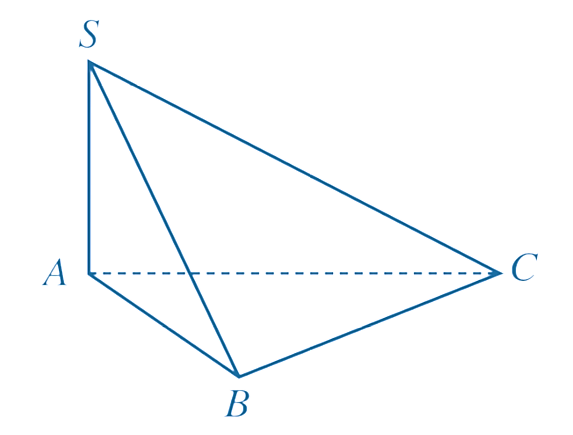 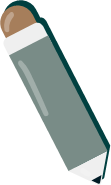 Luyện tập 1
Giải
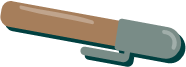 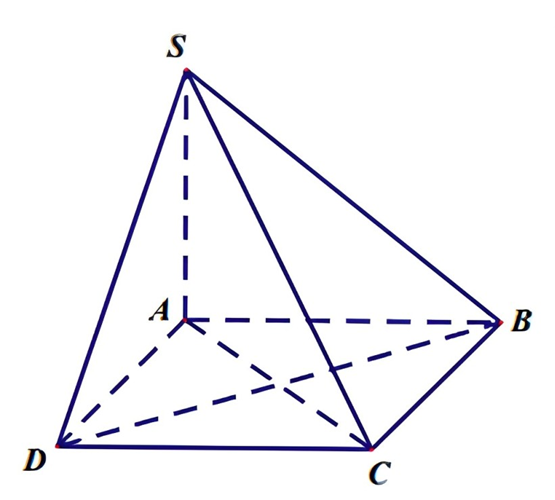 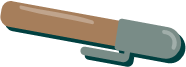 III
TÍNH CHẤT
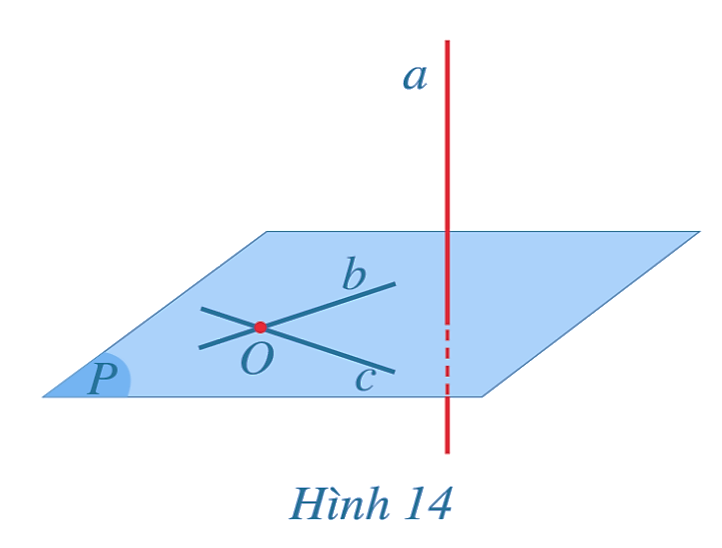 Giải
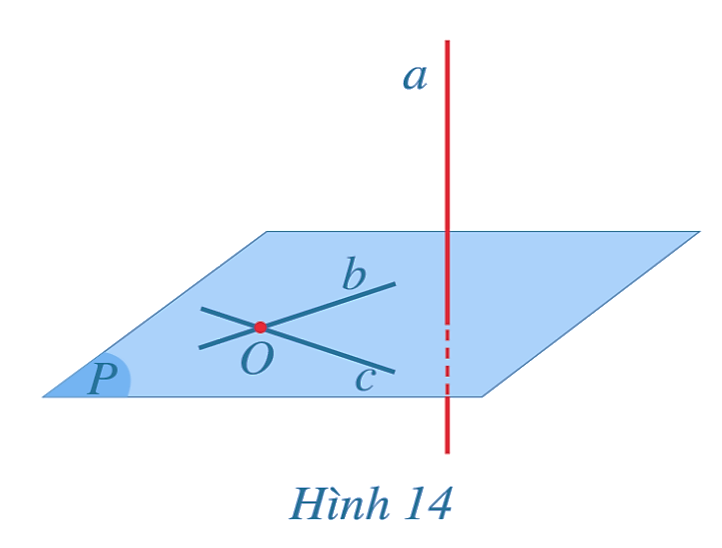 Tính chất 1
Có duy nhất một mặt phẳng đi qua một điểm cho trước và vuông góc với một đường thẳng cho trước.
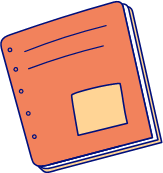 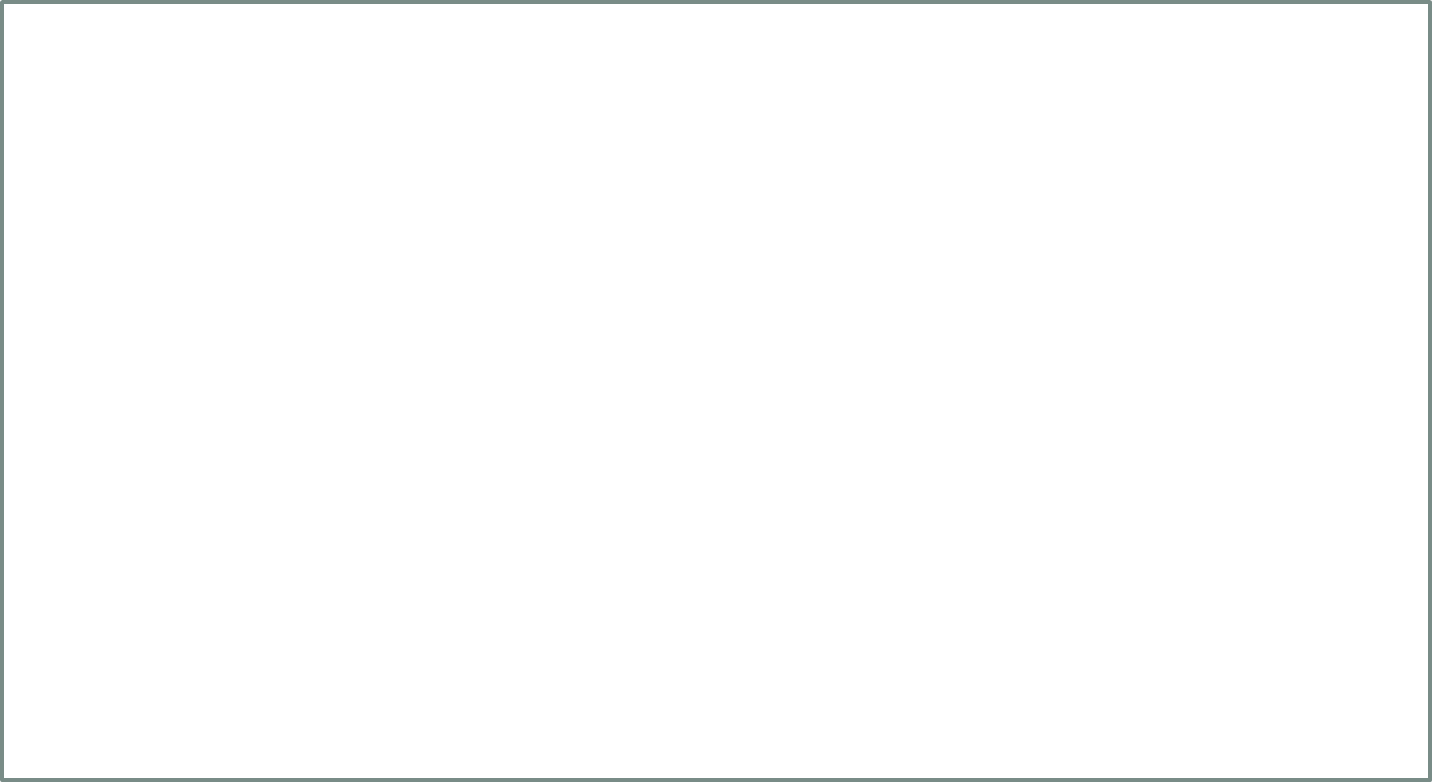 Ví dụ 2:
Giải
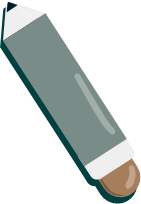 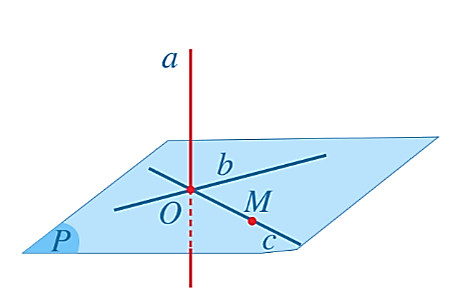 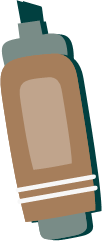 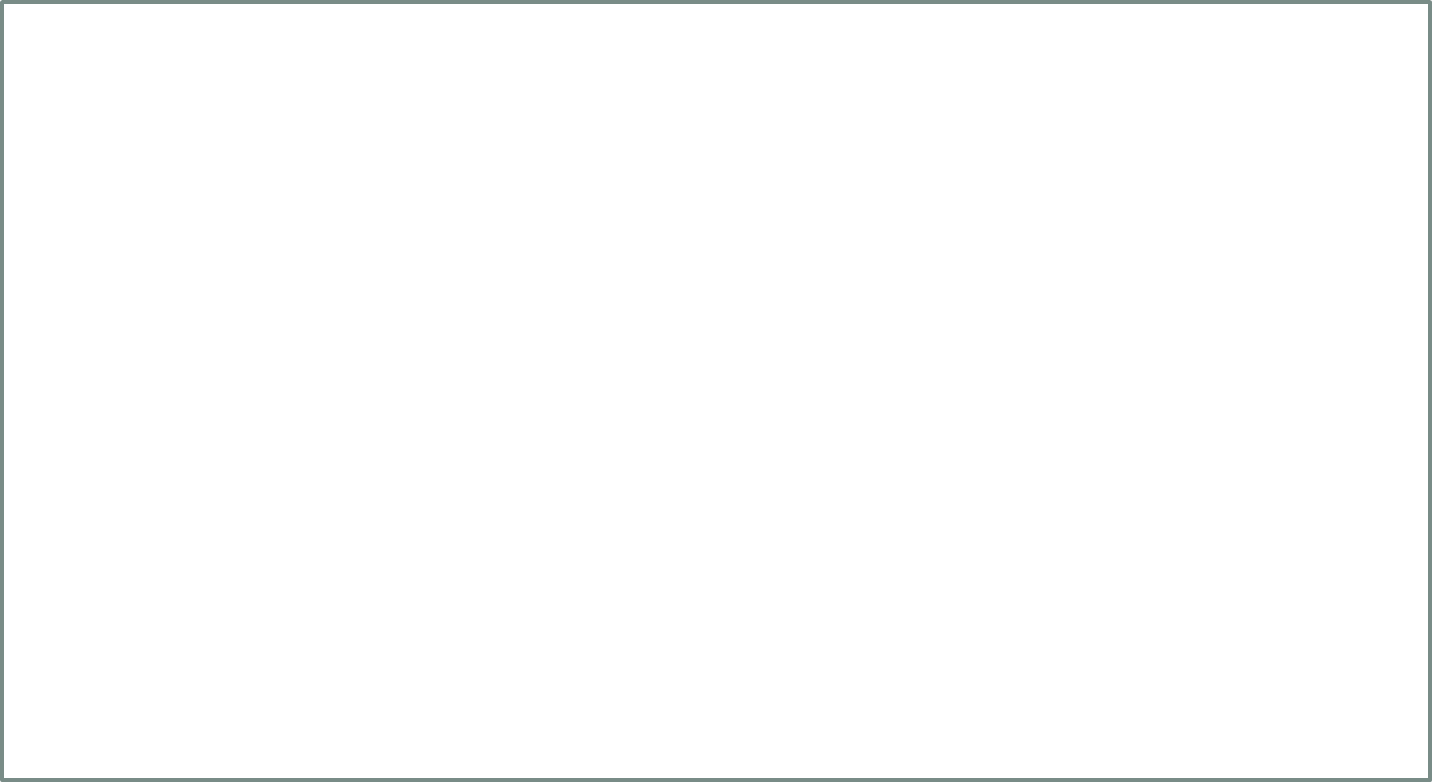 Ví dụ 3:
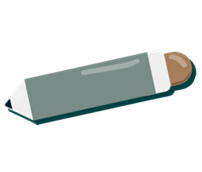 Giải
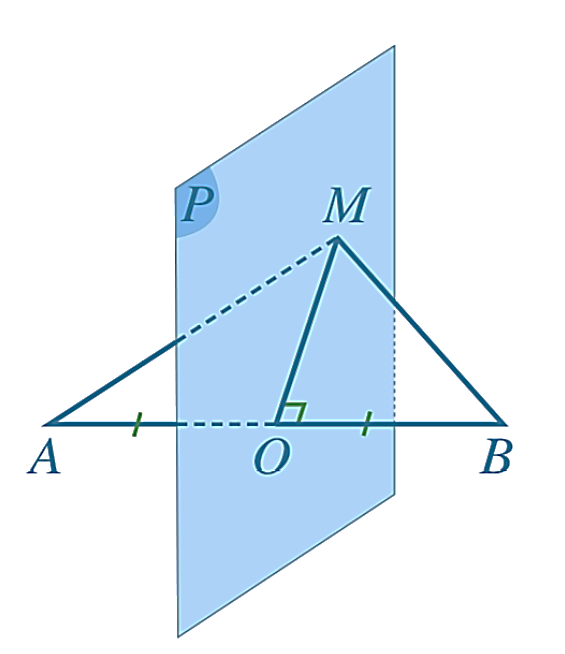 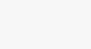 Luyện tập 2
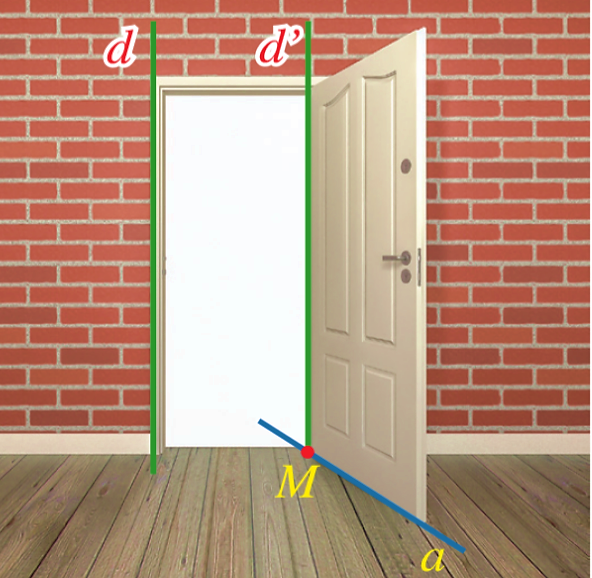 Hình 17
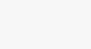 Giải
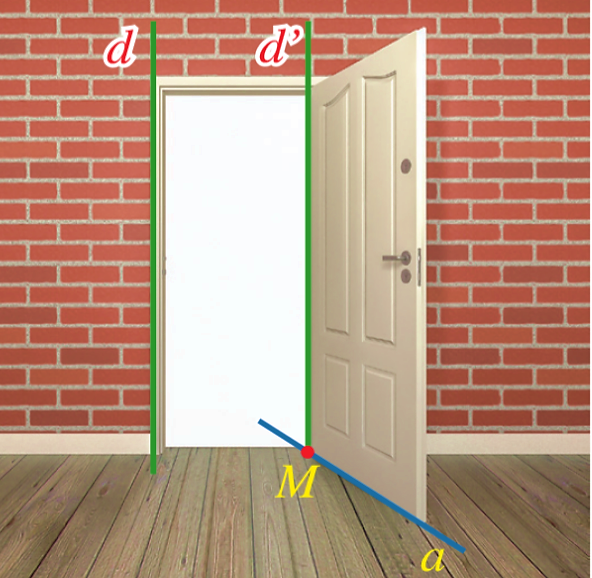 Hình 17
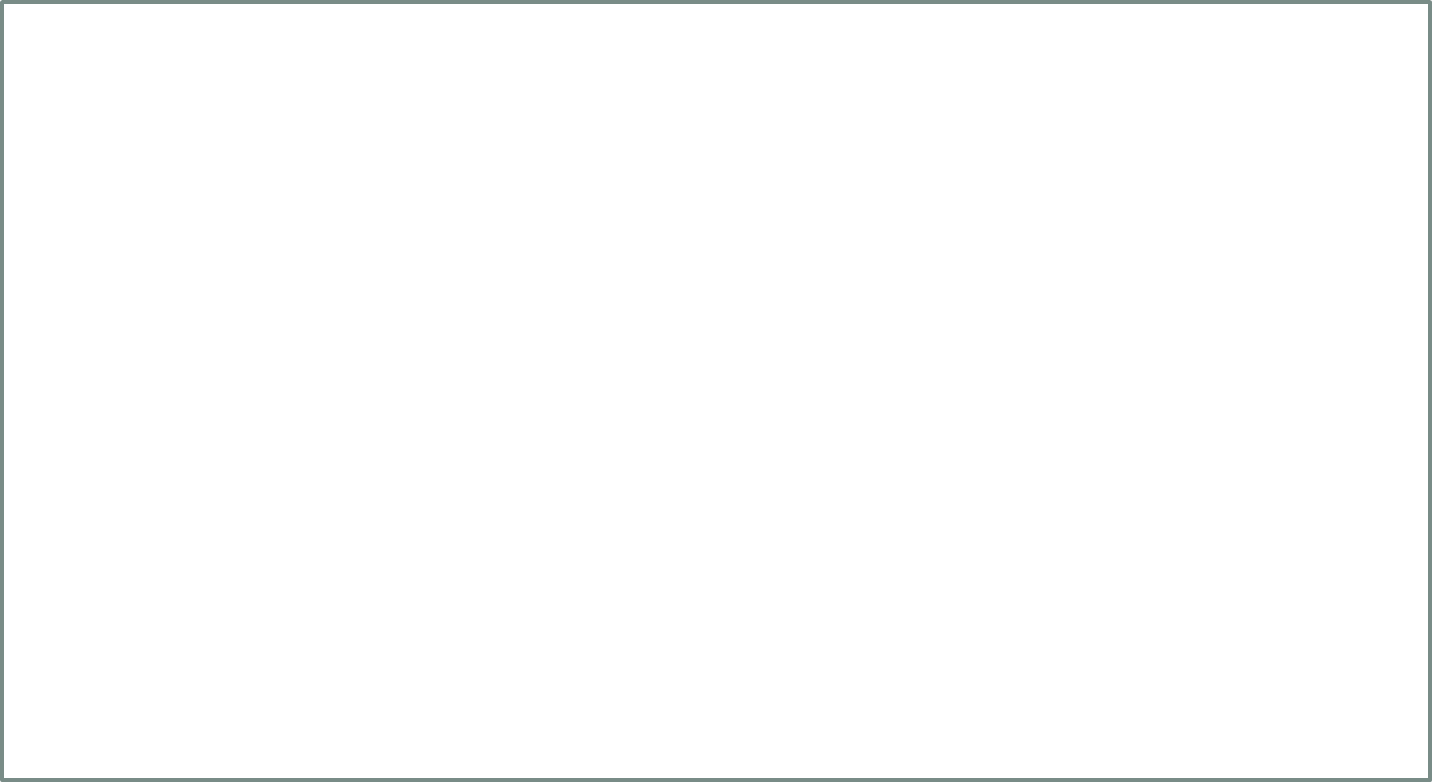 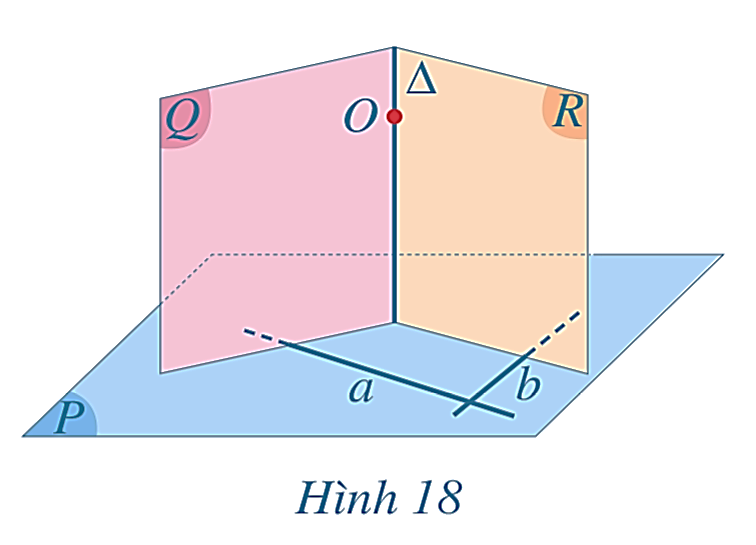 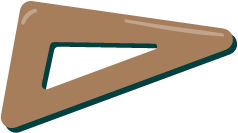 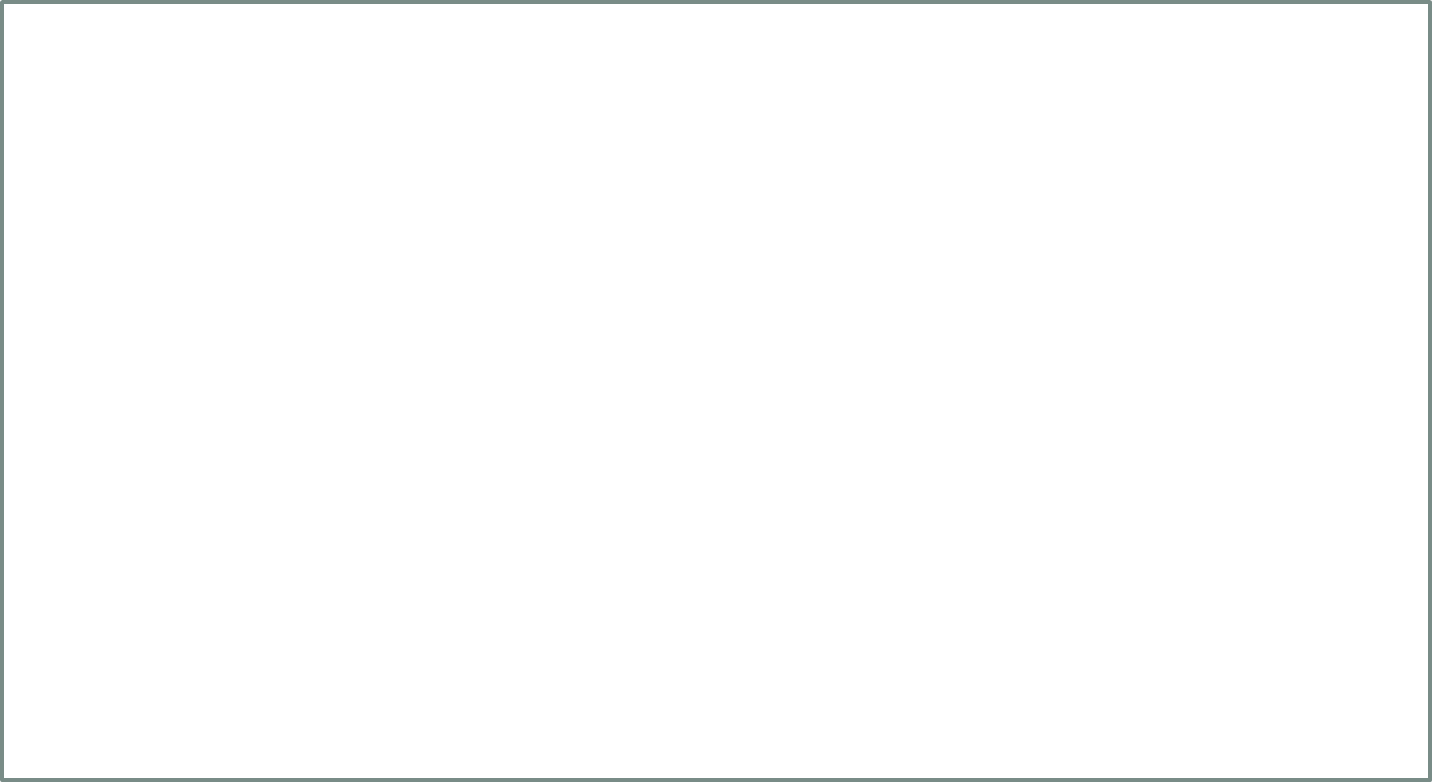 Giải
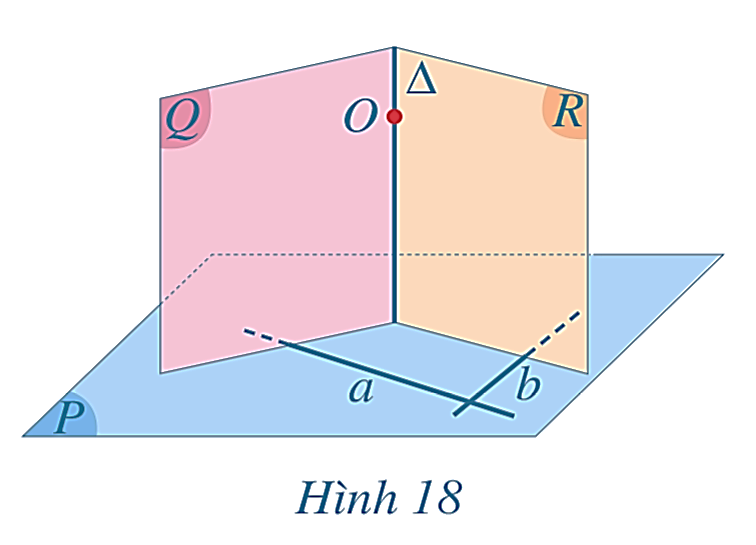 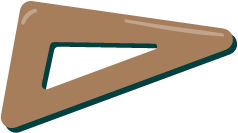 Tính chất 2
Có duy nhất một đường thẳng đi qua một điểm cho trước và vuông góc với một mặt phẳng cho trước.
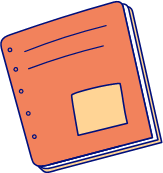 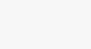 Ví dụ 4:
Giải
Luyện tập 3
Giải
Vì chỉ có duy nhất một đường thẳng đi qua một điểm cho trước và vuông góc với một mặt phẳng cho trước nên nếu:
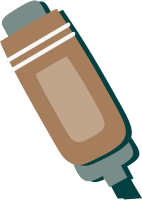 IV
LIÊN HỆ GIỮA QUAN HỆ SONG SONG VÀ QUAN HỆ VUÔNG GÓC CỦA ĐƯỜNG THẲNG VÀ MẶT PHẲNG
HĐ5: Trong Hình 19, hai thanh sắt và bản phẳng để ngồi gợi nên hình ảnh hai đường thẳng a, b và mặt phẳng (P). Quan sát Hình 19 và cho biết:
a) Nếu hai đường thẳng a và b song song với nhau và mặt phẳng (P) vuông góc với đường thẳng a thì mặt phẳng (P) có vuông góc với đường thẳng b hay không?
b) Nếu hai đường thẳng a và b cùng vuông góc với mặt phẳng (P) thì chúng có song song với nhau hay không?
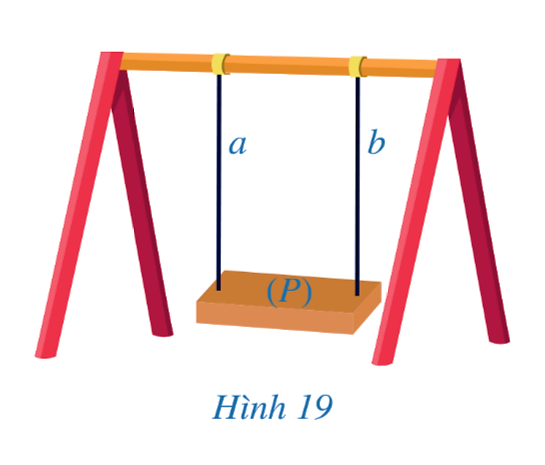 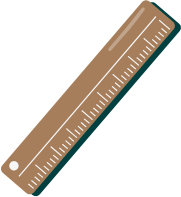 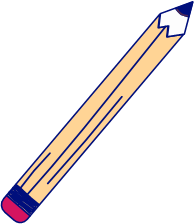 Giải
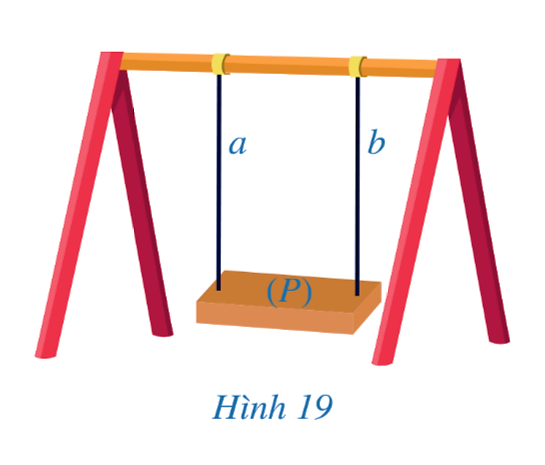 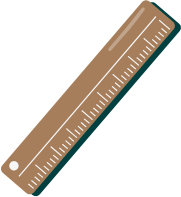 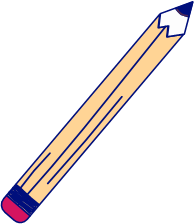 Tính chất 3
Cho hai đường thẳng song song. Một mặt phẳng vuông góc với đường thẳng này thì cũng vuông góc với đường thẳng kia.
Hai đường thẳng phân biệt cùng vuông góc với một mặt phẳng thì song song với nhau.
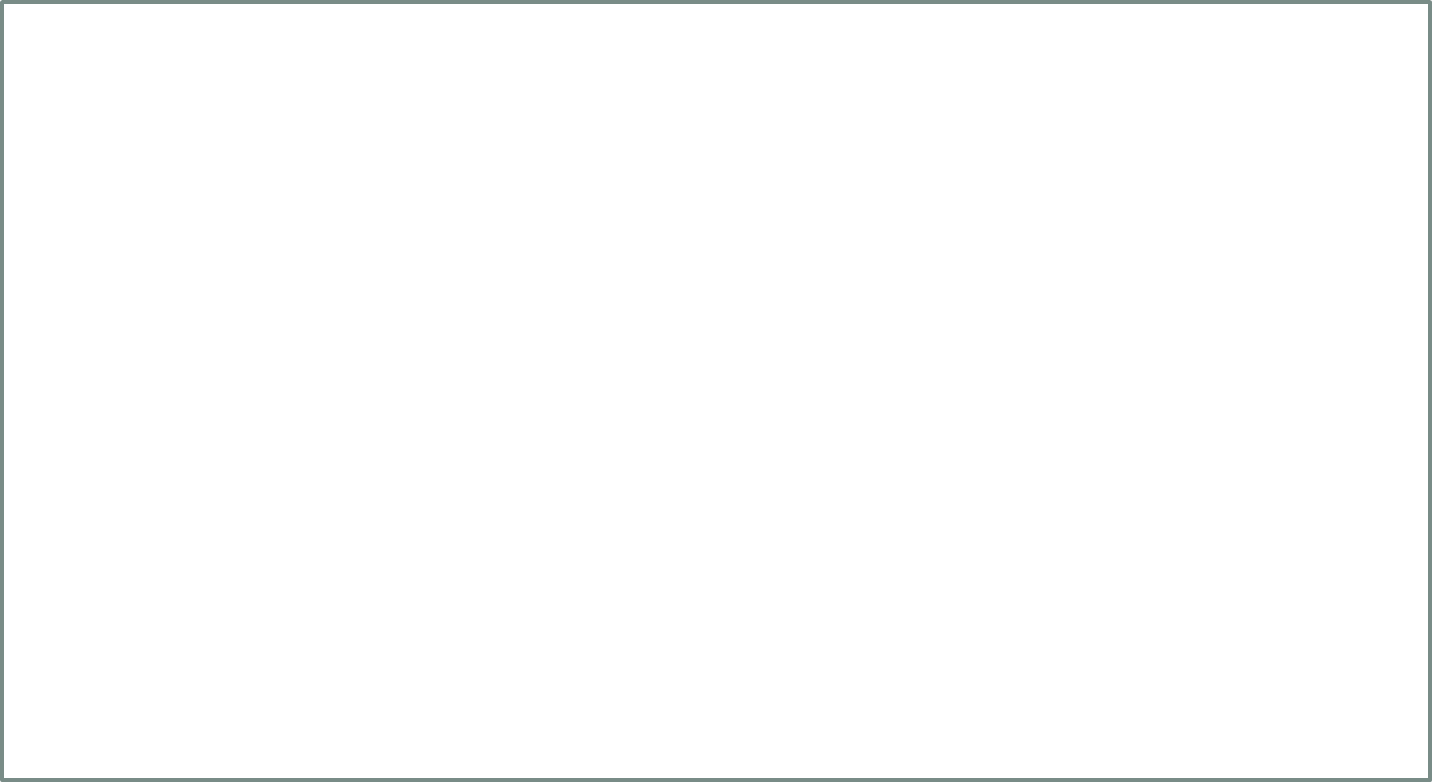 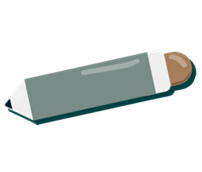 Ví dụ 5:
Giải
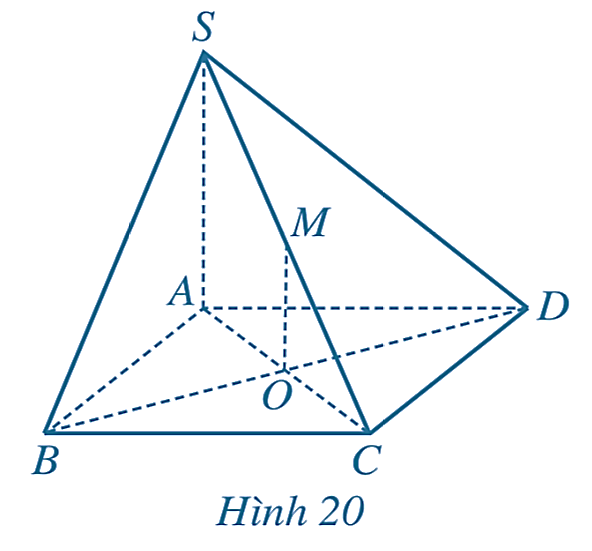 Luyện tập 4
Giải
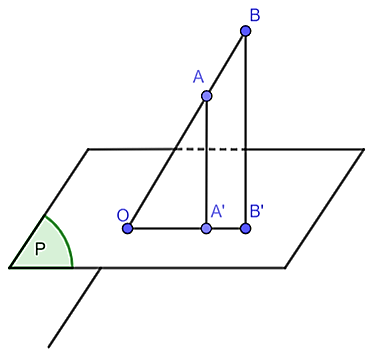 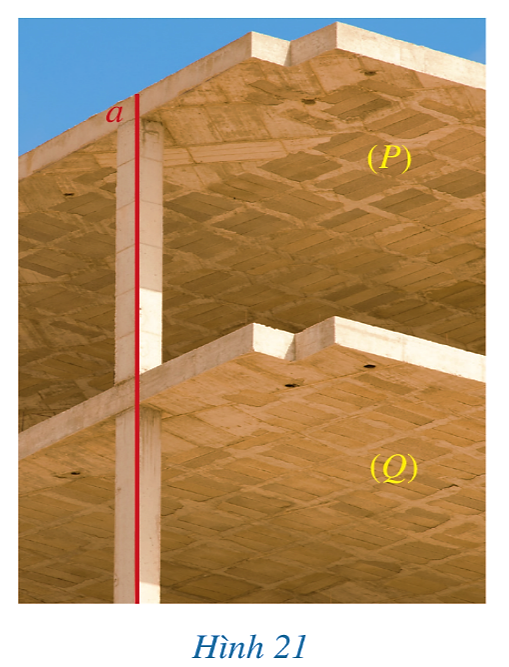 Giải:
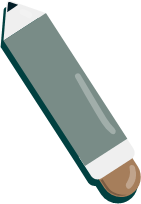 Tính chất 4
Cho hai mặt phẳng song song. Một đường thẳng vuông góc với mặt phẳng này thì vuông góc với mặt phẳng kia.
Hai mặt phẳng phân biệt cùng vuông góc với một đường thẳng thì song song với nhau.
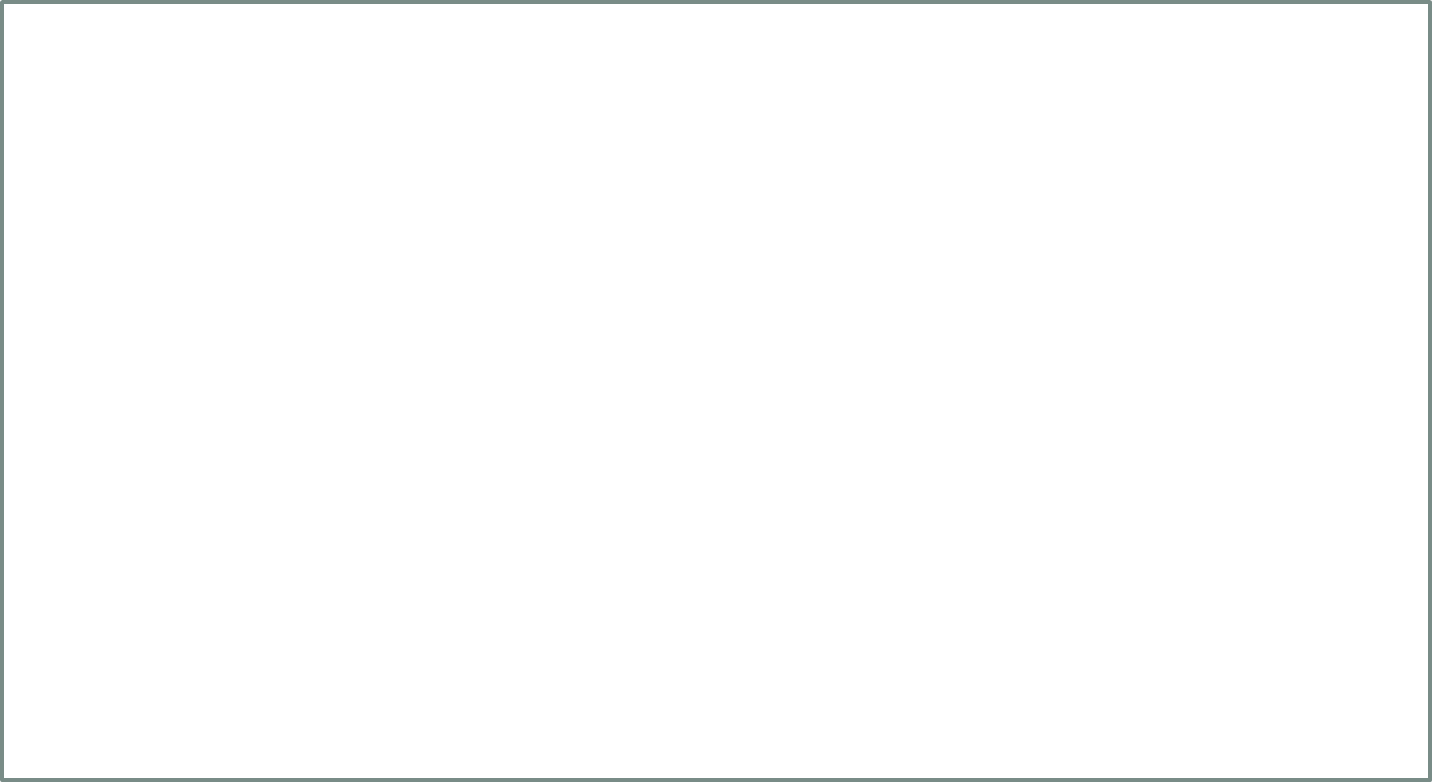 Giả sử ABCD và ABMN là hai hình chữ nhật không cùng nằm trong một mặt phẳng (Hình 22).
Chứng minh rằng (ADN) // (BCM).
Ví dụ 6:
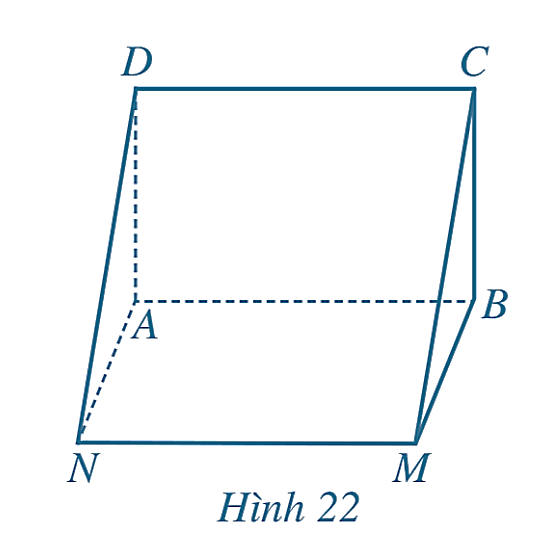 Giải
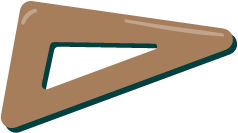 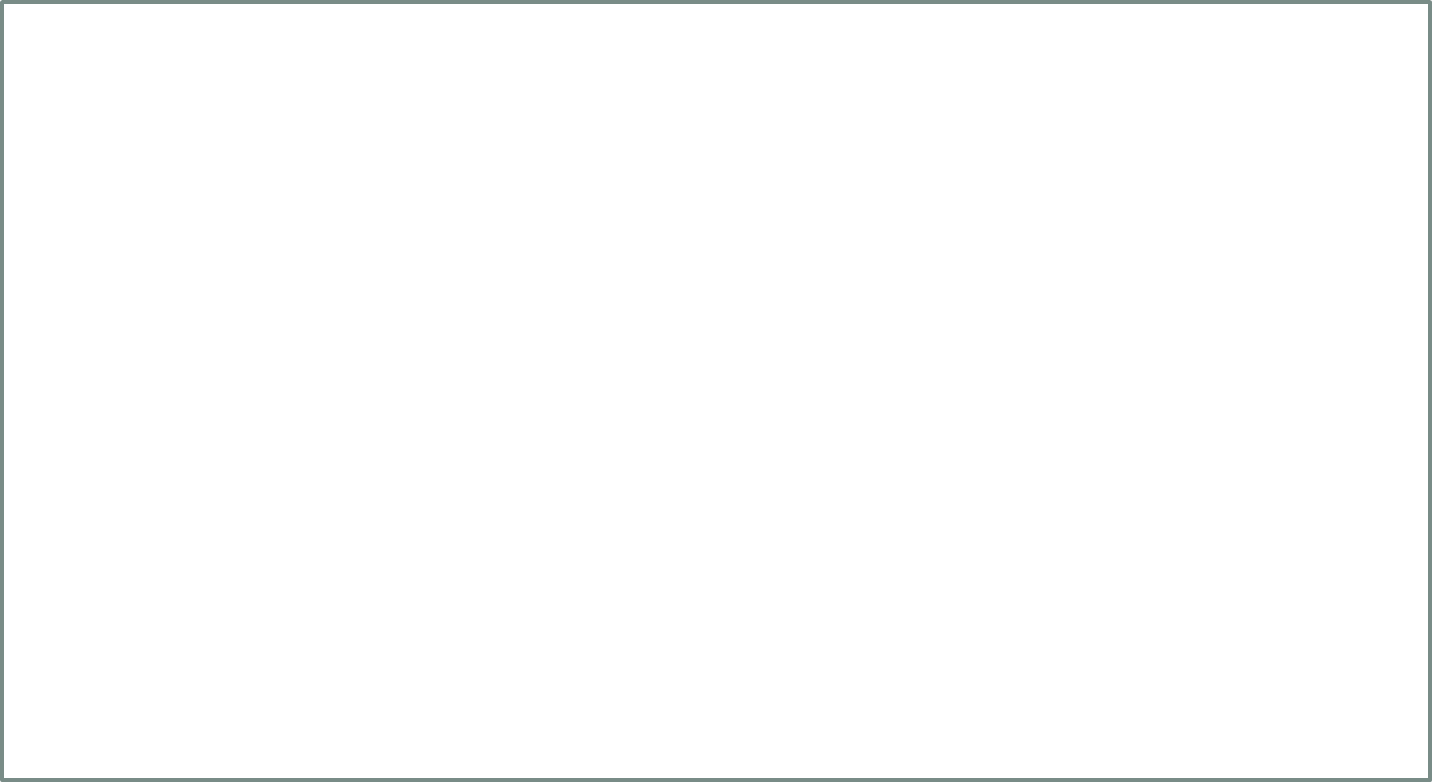 Ví dụ 7:
Giải
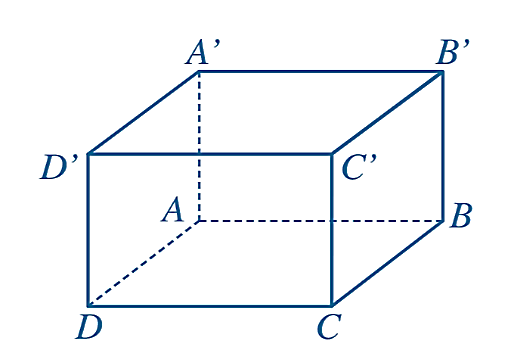 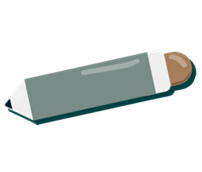 Luyện tập 5
Cho hình chóp S.ABC có SA ⊥ (ABC). Mặt phẳng (P) khác với mặt phẳng (ABC), vuông góc với đường thẳng SA và lần lượt cắt các đường thẳng SB, SC tại hai điểm phân biệt B', C'. Chứng minh rằng B'C' // BC.
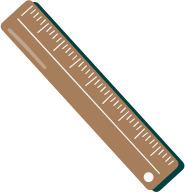 Giải:
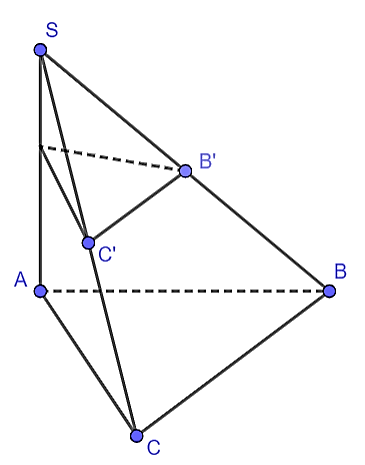 V
PHÉP CHIẾU VUÔNG GÓC
HĐ7
Giải
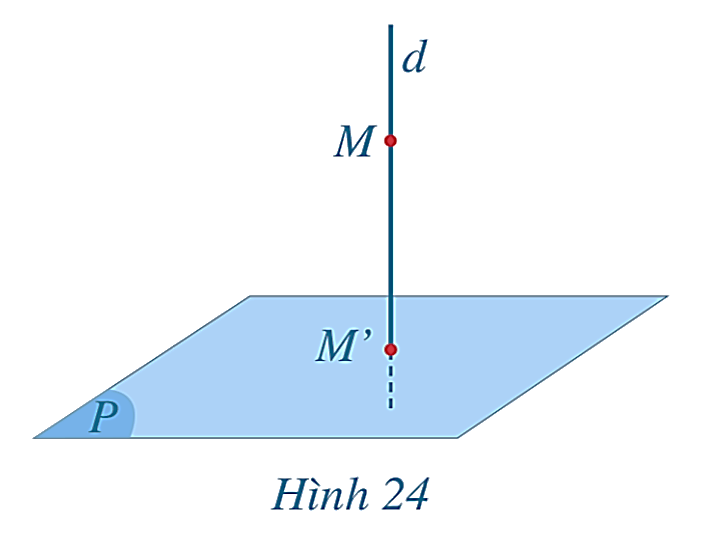 KẾT LUẬN
Nhận xét: Vì phép chiếu vuông góc là một trường hợp đặc biệt của phép chiếu song song (khi phương chiếu vuông góc với mặt phẳng chiếu) nên phép chiếu vuông góc có đầu đủ tính chất của phép chiếu song song.
Ví dụ 8:
Giải:
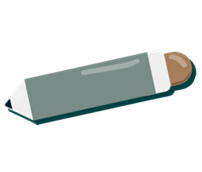 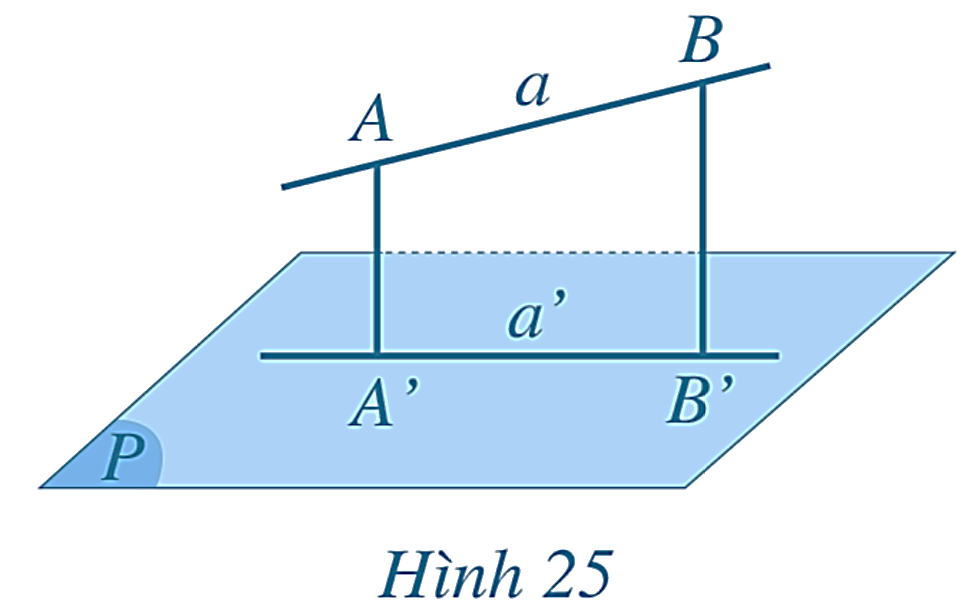 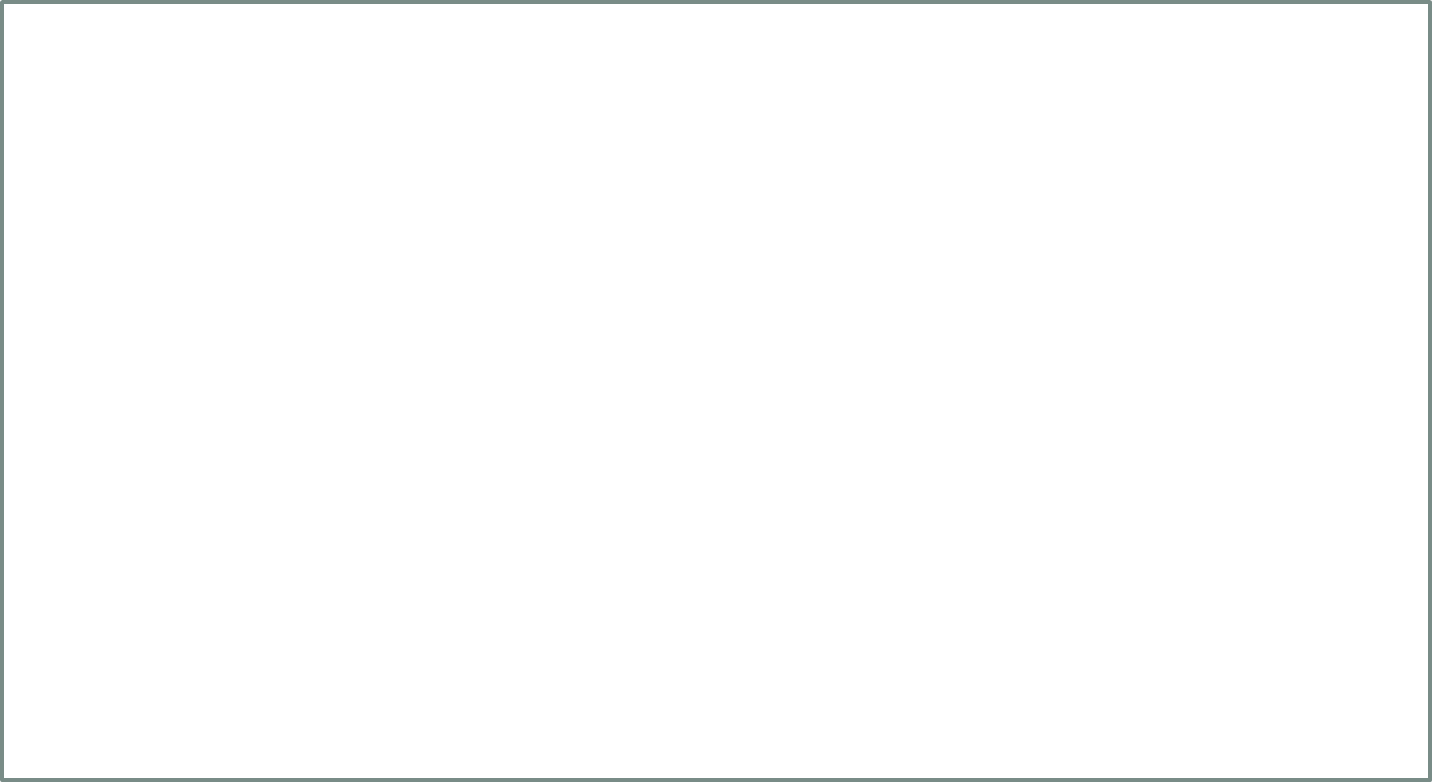 Cho mặt phẳng (P) và đoạn thẳng AB. Xác định hình chiếu của đoạn thẳng AB trên mặt phẳng (P).
Luyện tập 6
Giải:
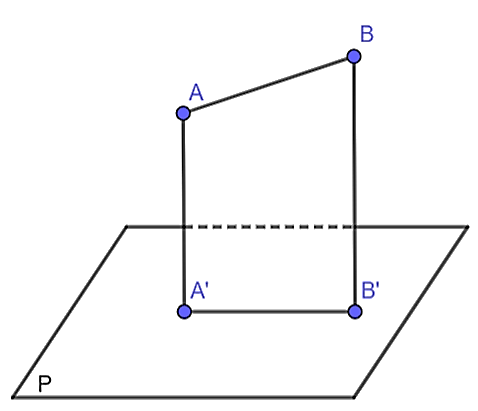 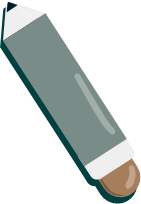 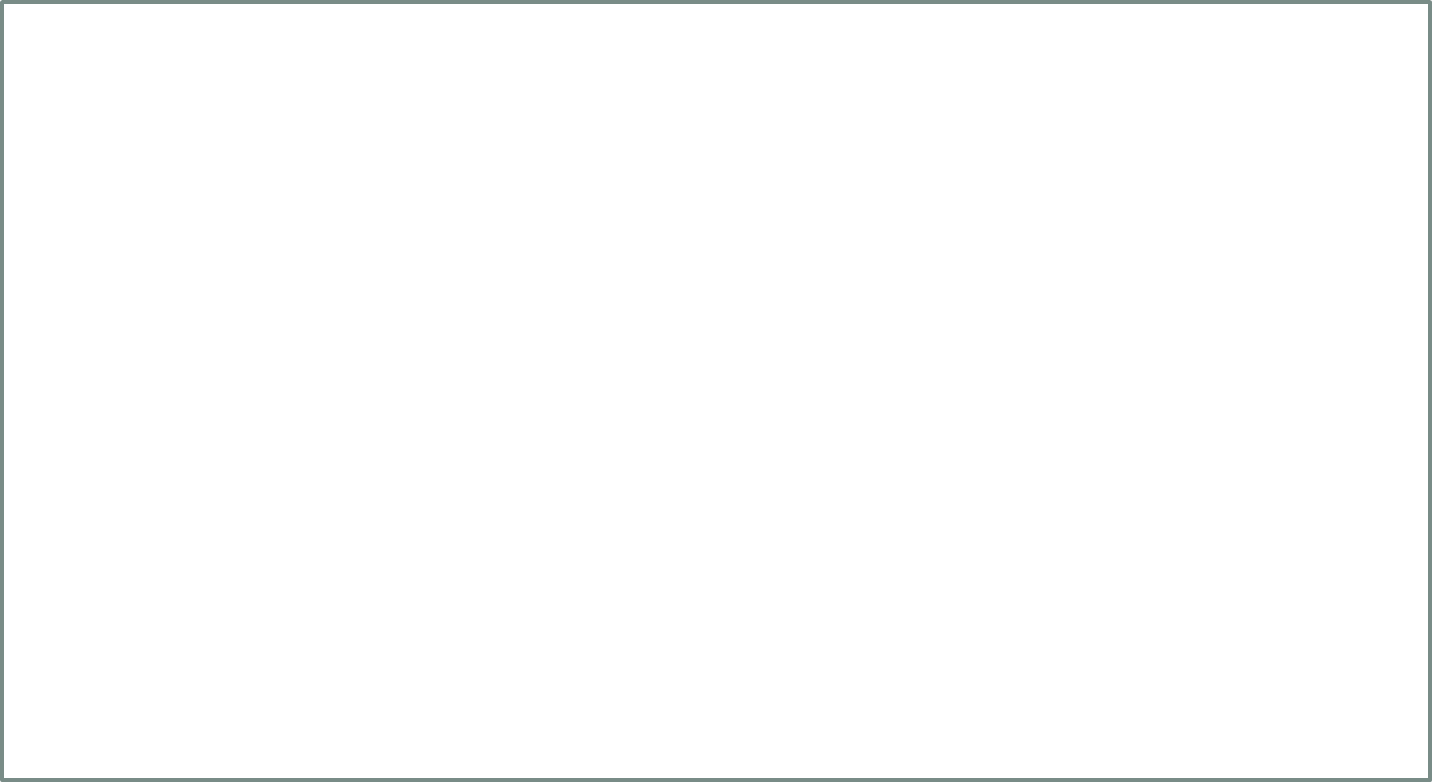 Cho mặt phẳng (P) và đoạn thẳng AB. Xác định hình chiếu của đoạn thẳng AB trên mặt phẳng (P).
Luyện tập 6
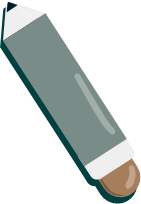 Giải:
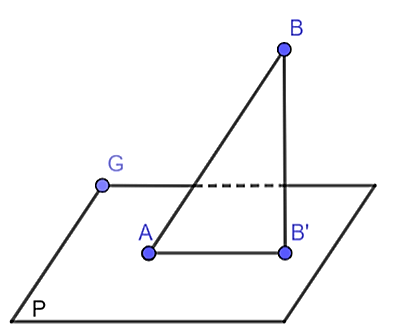 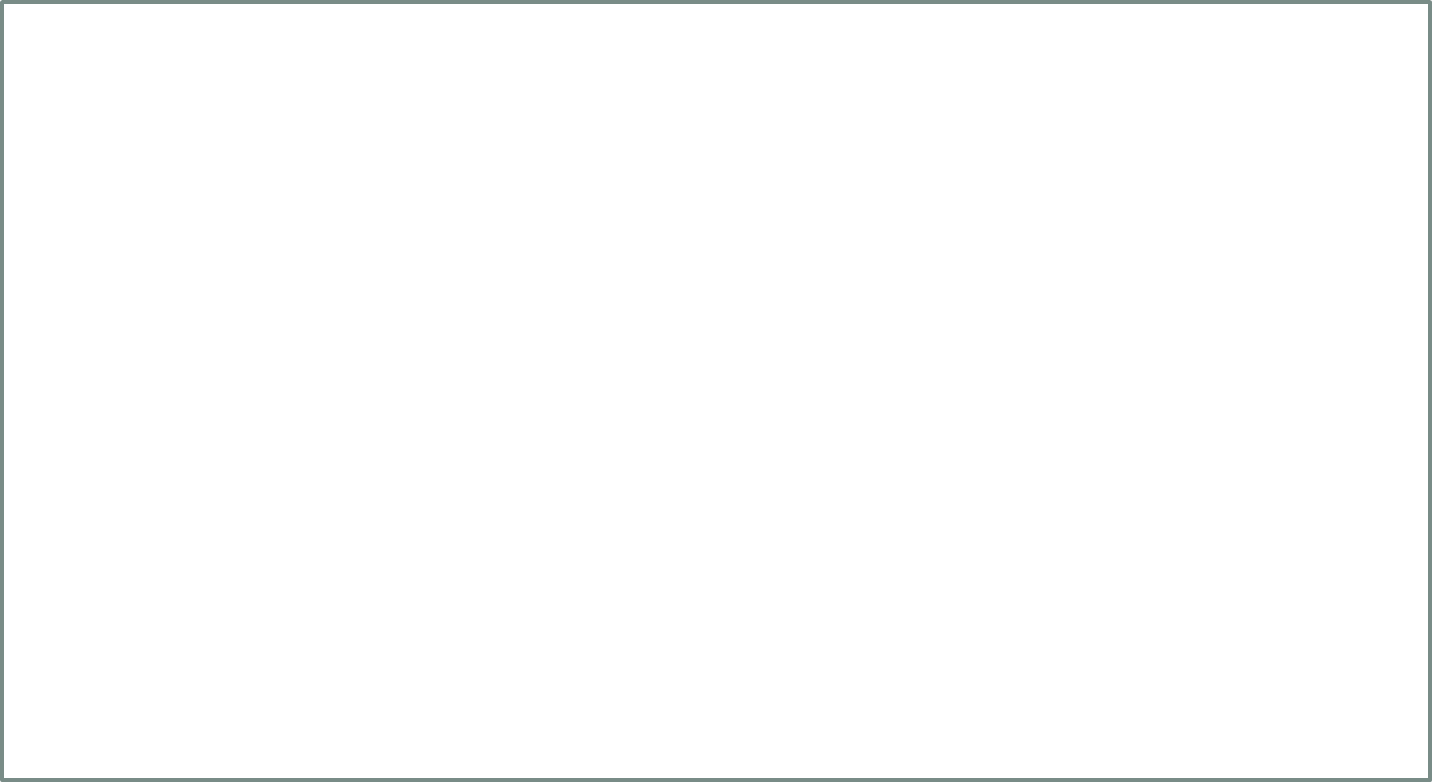 Cho mặt phẳng (P) và đoạn thẳng AB. Xác định hình chiếu của đoạn thẳng AB trên mặt phẳng (P).
Luyện tập 6
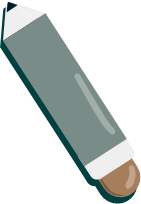 Giải:
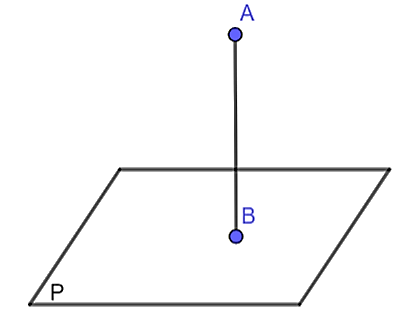 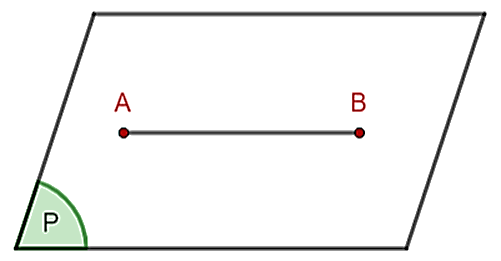 Cho mặt phẳng (P) và tam giác ABC. Xác định hình chiếu của tam giác ABC trên mặt phẳng (P).
Ví dụ 9:
Giải
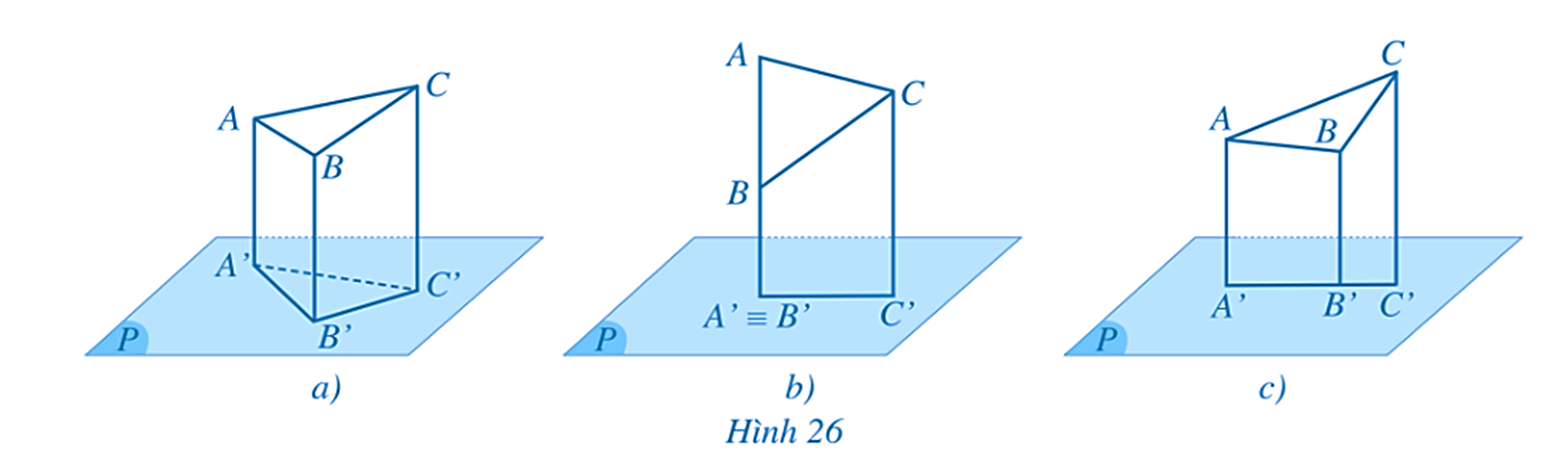 Gọi A’, B’, C′ lần lượt là hình chiếu của ba điểm A, B, C trên mặt phẳng (P).
Khi đó xảy ra các trường hợp sau:
a) Trường hợp 1: Ba điểm A’, B’, C’ không thẳng hàng.
Khi đó, hình chiếu của tam giác ABC trên mặt phẳng (P) là tam giác A’B′C′ (Hình 26a).
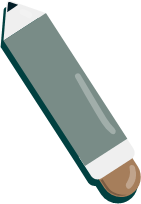 Cho mặt phẳng (P) và tam giác ABC. Xác định hình chiếu của tam giác ABC trên mặt phẳng (P).
Ví dụ 9:
Giải
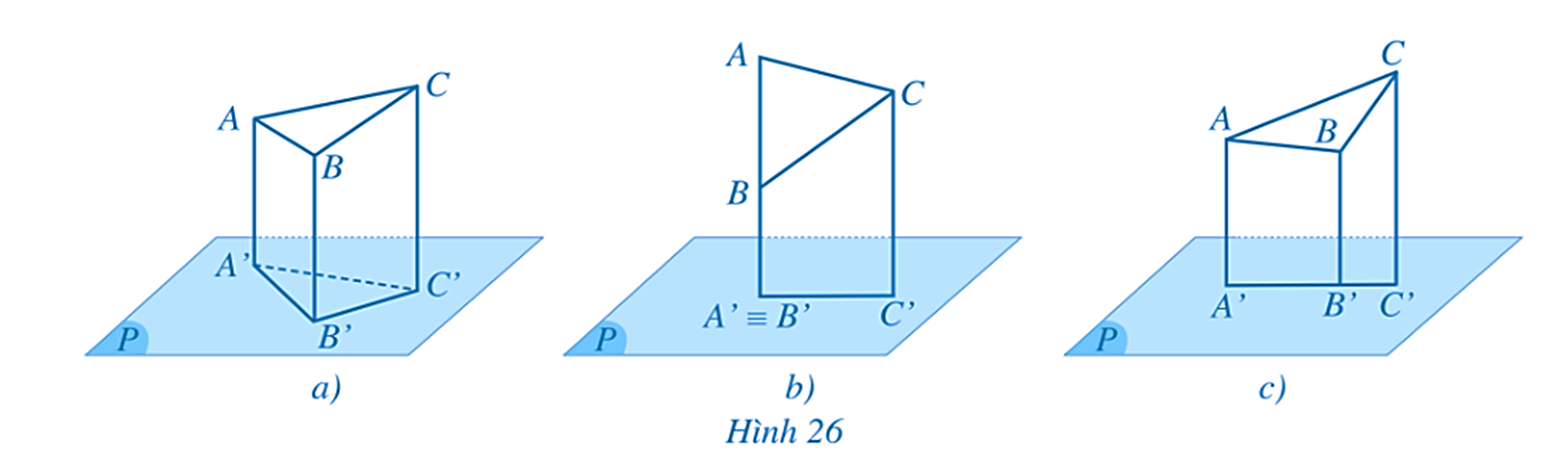 b) Trường hợp 2: Trong ba điểm A’, B’, C’, có hai điểm trùng nhau.
Chẳng hạn, điểm A’ trùng với điểm B’. Khi đó, hình chiếu của tam giác ABC trên mặt phẳng (P) là đoạn thẳng A’C’ (Hình 26b).
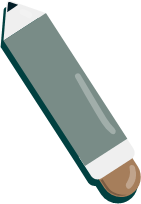 Cho mặt phẳng (P) và tam giác ABC. Xác định hình chiếu của tam giác ABC trên mặt phẳng (P).
Ví dụ 9:
Giải
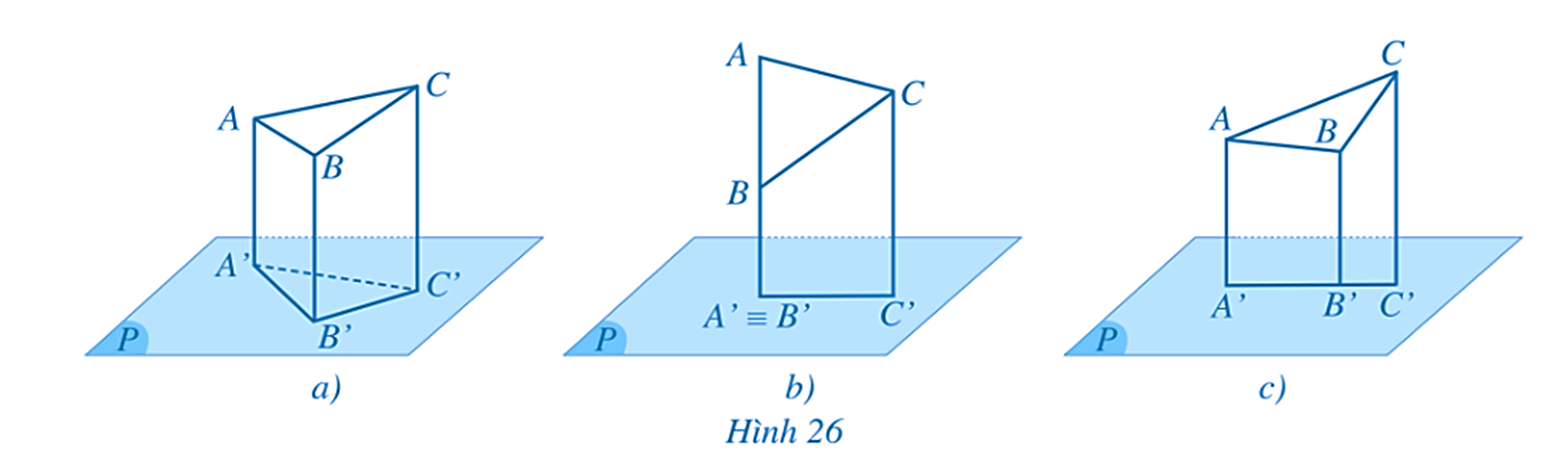 c) Trường hợp 3: Ba điểm A’, B’, C’ thẳng hàng.
Trong ba điểm A’, B’, C’ thẳng hàng, có một điểm nằm giữa hai điểm còn lại. Chẳng hạn, điểm B’ nằm giữa hai điểm A’ và C’. Khi đó, hình chiếu của tam giác ABC trên mặt phẳng (P) là đoạn thẳng A’C′ (Hình 26c).
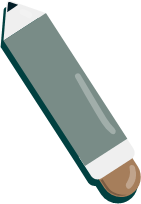 VI
ĐỊNH LÍ BA ĐƯỜNG VUÔNG GÓC
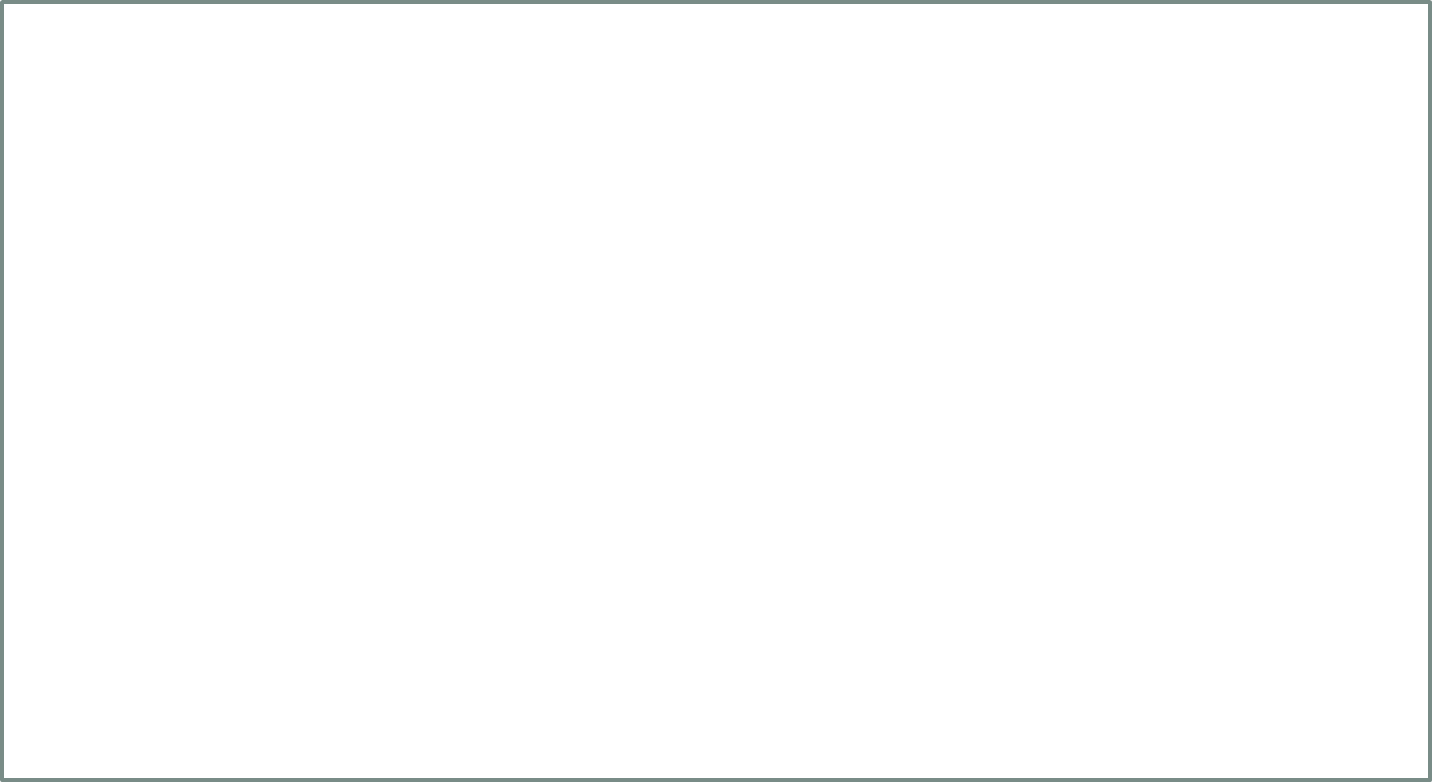 HĐ8: Trong Hình 27, mặt sàn gợi nên hình ảnh mặt phẳng (P), đường thẳng a không vuông góc với mặt phẳng (P), đường thẳng a’ là hình chiếu của đường thẳng a trên mặt phẳng (P), đường thẳng d nằm trong mặt phẳng (P). Quan sát Hình 27 và cho biết:
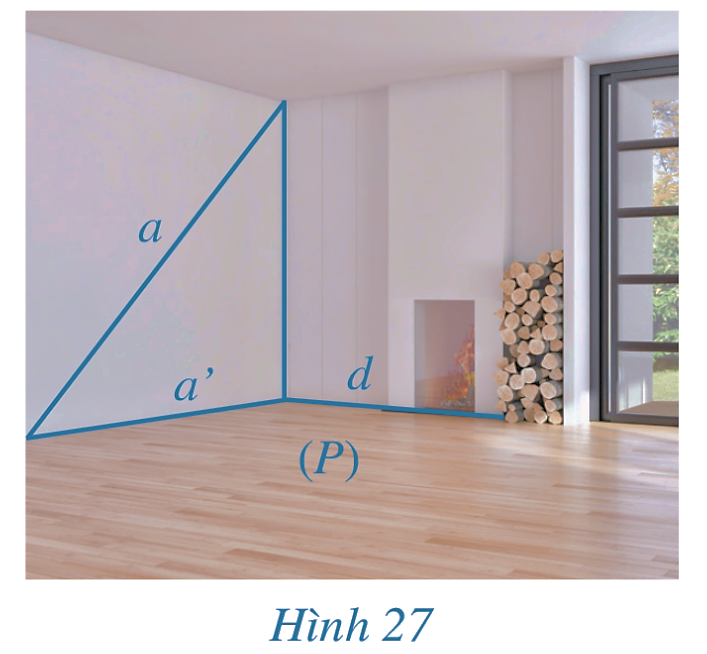 a) Nếu đường thẳng d vuông góc với hình chiếu a’ thì đường thẳng d có vuông góc với a hay không?
b) Ngược lại, nếu dường thẳng d vuông góc với a thì đường thẳng d có vuông góc với hình chiếu a’ hay không?
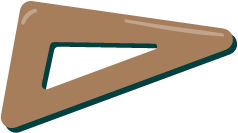 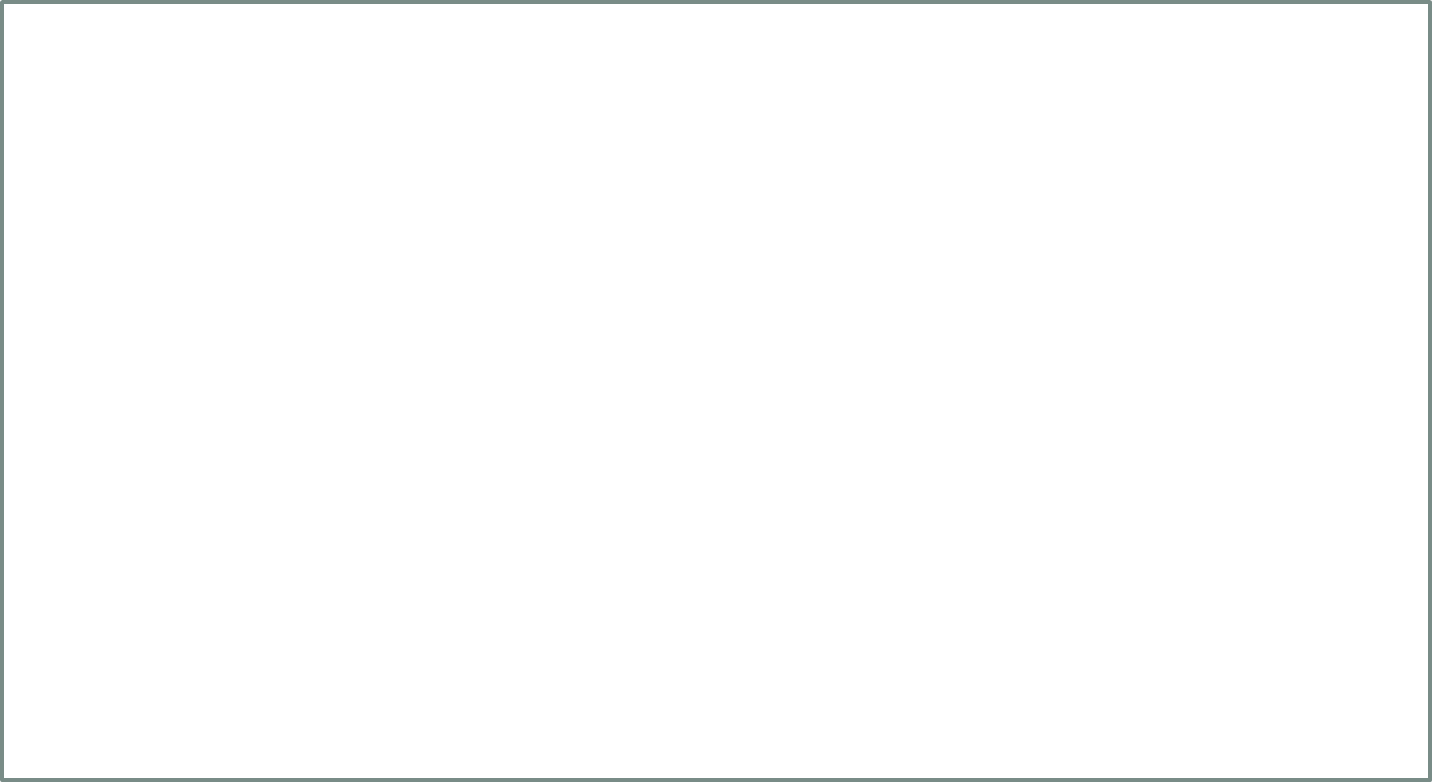 Giải
Gọi A, B là 2 điểm phân biệt thuộc a
Gọi A’, B’ lần lượt là hình chiếu của A và B trên (P)
a) Vì d ⊂ (P) nên d ⊥ AA′
Vậy nếu d ⊥ a′ thì d ⊥ mp(a,a′) do đó d ⊥ a. 
b) Ngược lại, nếu d a thì d ⊥ mp(a,a′) do đó d ⊥ a′.
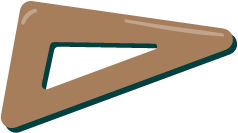 Định lí ba đường vuông góc
Ví dụ 10: Trong mặt phẳng (P) cho tam giác ABC vuông tại C. Trên đường thẳng vuông góc với mặt phẳng (P) tại A, ta lấy điểm S (S khác A).
a) Chứng minh rằng tam giác SBC vuông tại C.
b) Gọi AH là đường cao của tam giác SAC. Chứng minh rằng AH ⊥ (SBC).
Giải
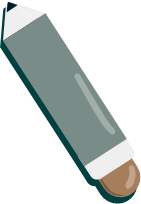 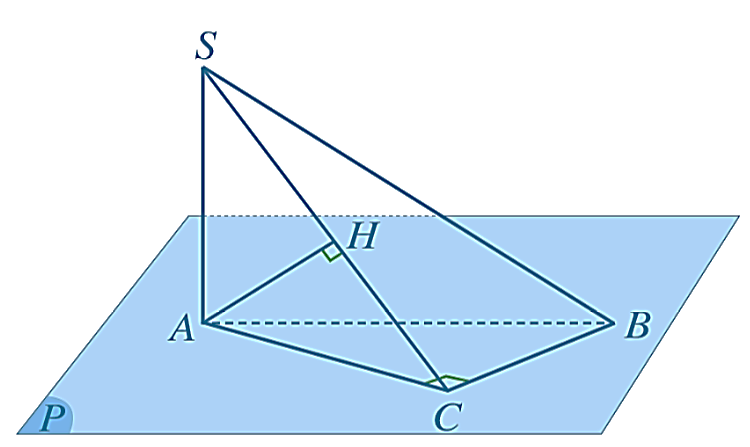 a) Vì SA ⊥ (ABC) nên AC là hình chiếu của SC trên mặt phẳng (ABC). 
Mà BC ⊥ AC nên theo định lí ba đường vuông góc ta có BC ⊥ SC. 
Vậy tam giác SBC vuông tại C.
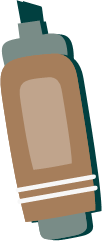 Ví dụ 10: Trong mặt phẳng (P) cho tam giác ABC vuông tại C. Trên đường thẳng vuông góc với mặt phẳng (P) tại A, ta lấy điểm S (S khác A).
a) Chứng minh rằng tam giác SBC vuông tại C.
b) Gọi AH là đường cao của tam giác SAC. Chứng minh rằng AH ⊥ (SBC).
Giải
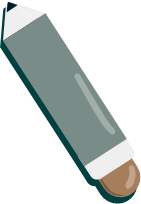 b) Ta có BC vuông góc với hai đường thẳng SA và AC cắt nhau trong mặt phẳng (SAC) nên      BC ⊥ (SAC).
Mà AH nằm trong mặt phẳng (SAC) nên BC vuông góc với AH. 
Vì AH vuông góc với hai đường thẳng SC và BC cắt nhau trong mặt phẳng (SBC) nên AH vuông góc với mặt phẳng (SBC).
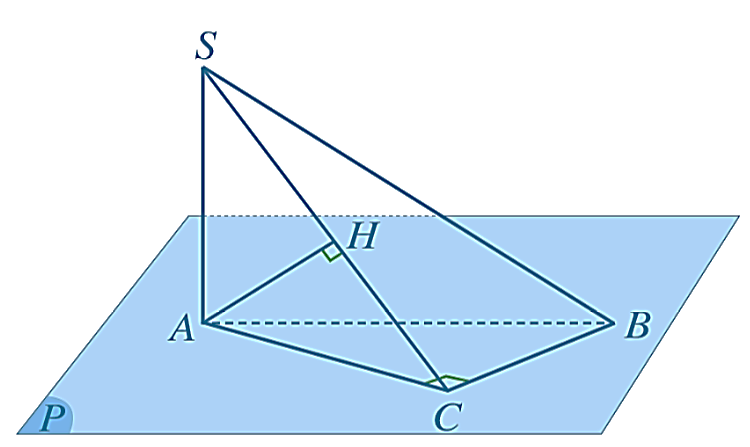 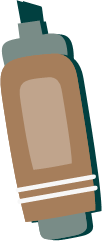 Luyện tập 7
Cho hình chóp S.ABCD có SA ⊥ (ABCD) và đáy ABCD là hình chữ nhật. Chứng minh rằng các tam giác SBC và SCD là các tam giác vuông.
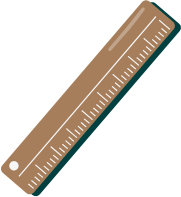 Giải
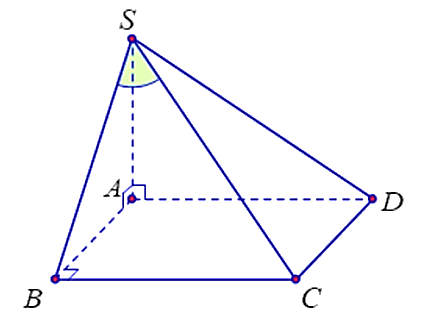 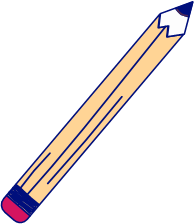 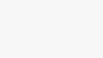 LUYỆN TẬP
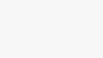 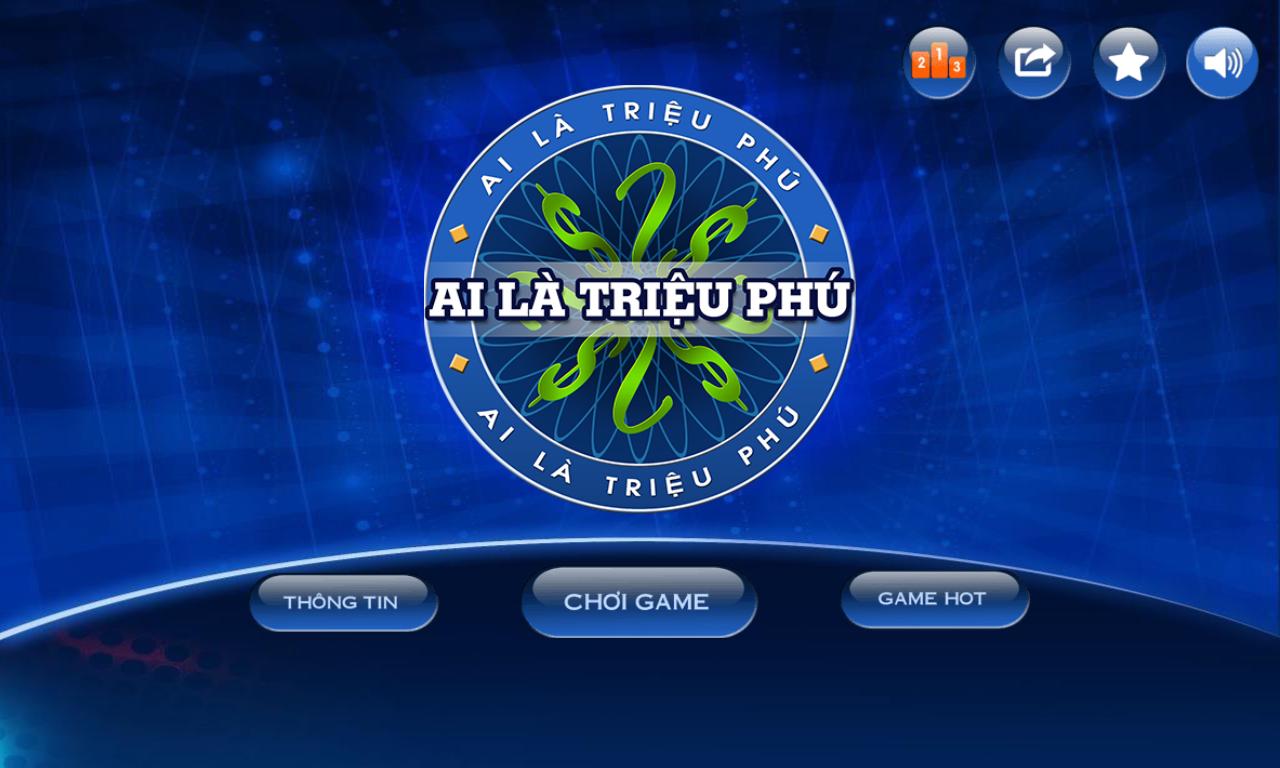 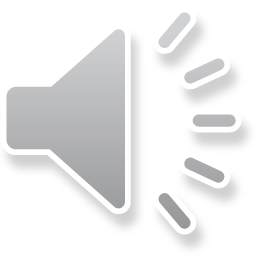 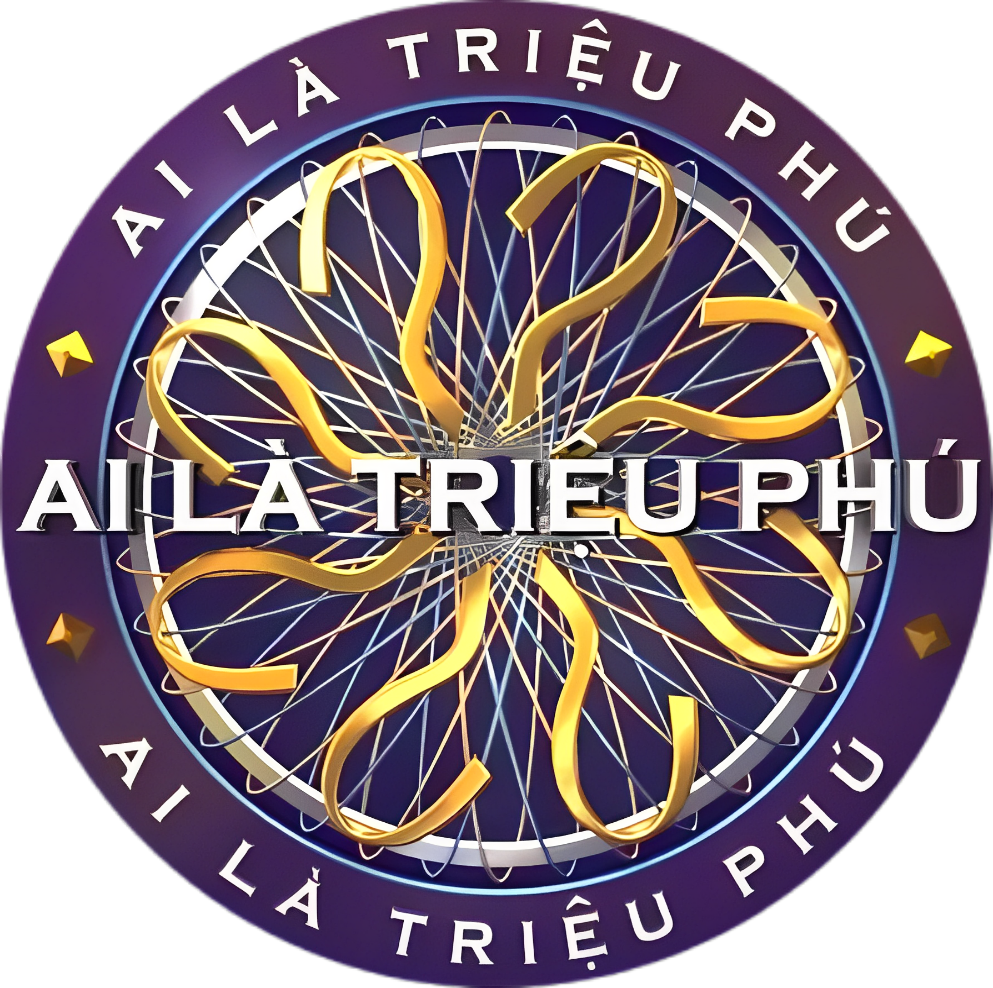 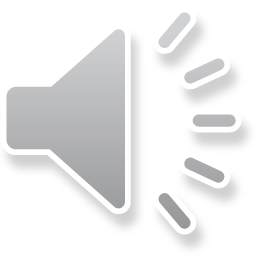 Câu 1. Khẳng định nào sau đây sai?
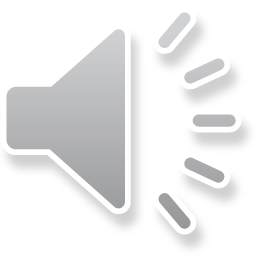 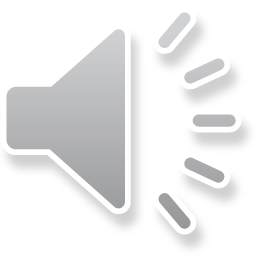 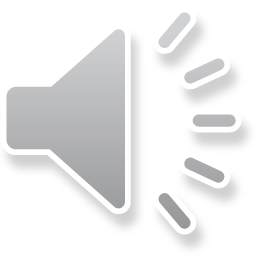 [Speaker Notes: Để hiển thị đáp án, các thầy cô bấm vào chữ cái màu vàng]
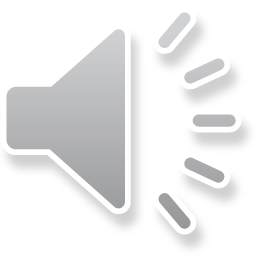 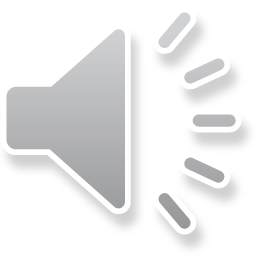 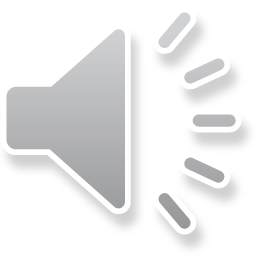 A. H trùng với trọng tâm tam giác ABC.
B. H trùng với trực tâm tam giác ABC.
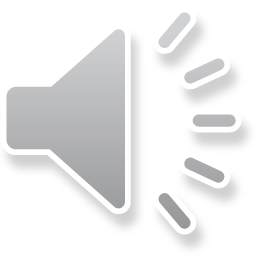 C. H trùng với trung điểm của AC.
D. H trùng với trung điểm của BC.
[Speaker Notes: Để hiển thị đáp án, các thầy cô bấm vào chữ cái màu vàng]
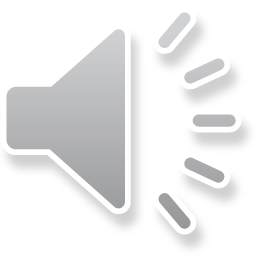 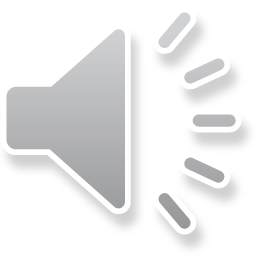 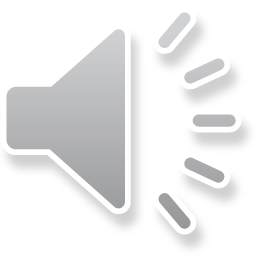 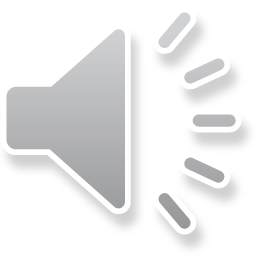 [Speaker Notes: Để hiển thị đáp án, các thầy cô bấm vào chữ cái màu vàng]
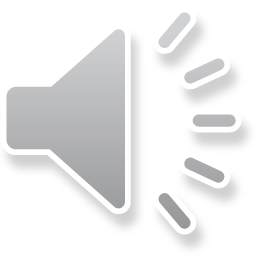 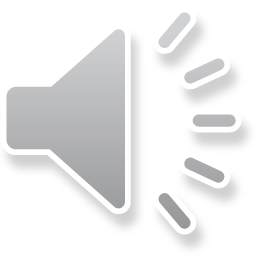 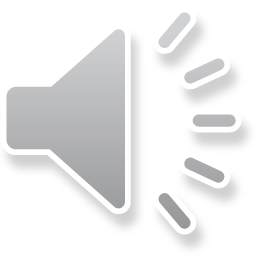 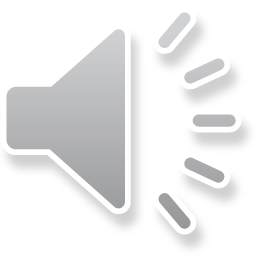 [Speaker Notes: Để hiển thị đáp án, các thầy cô bấm vào chữ cái màu vàng]
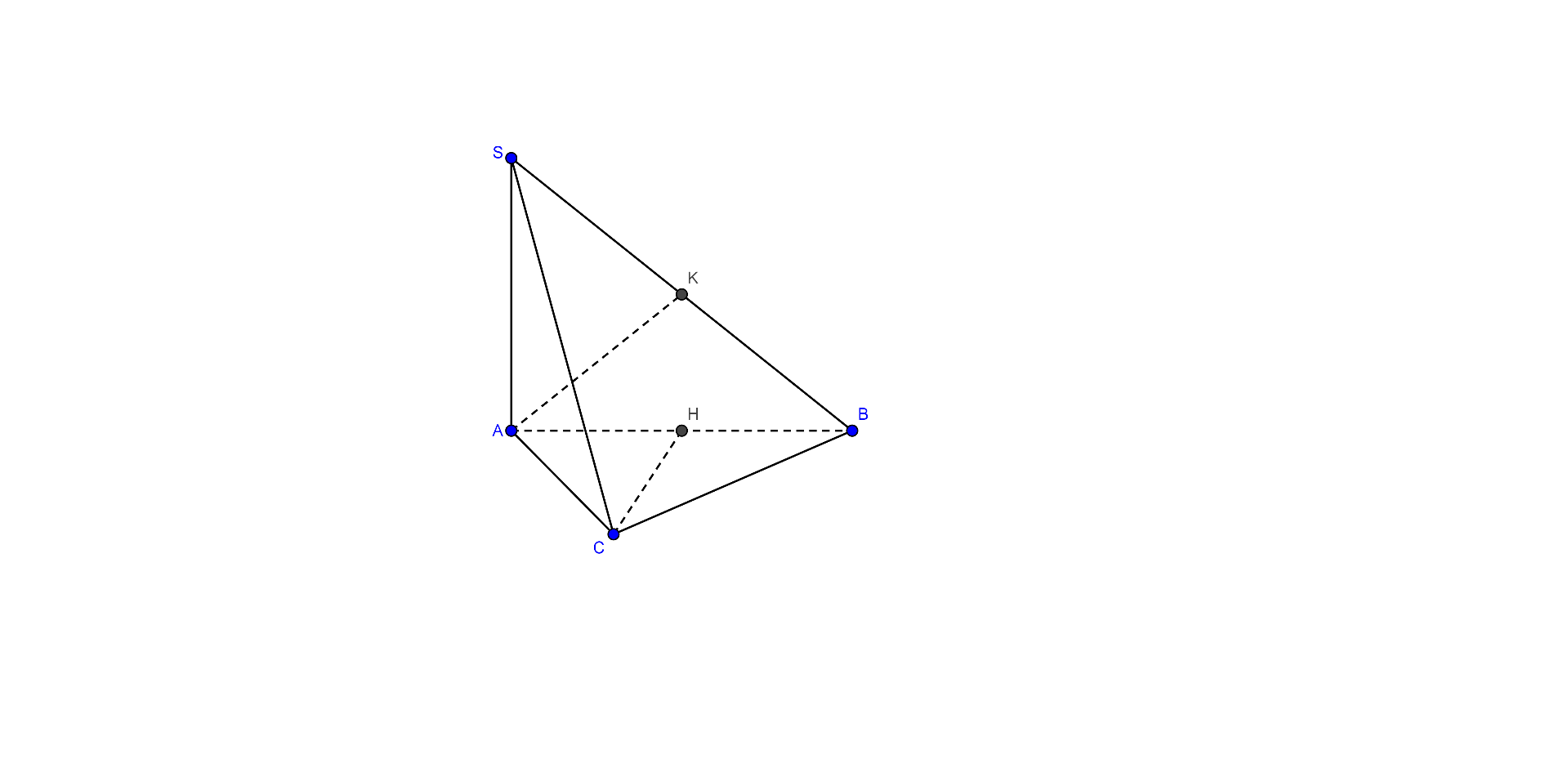 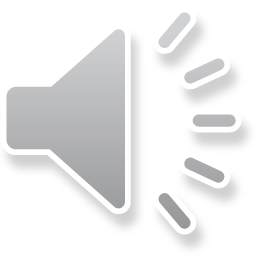 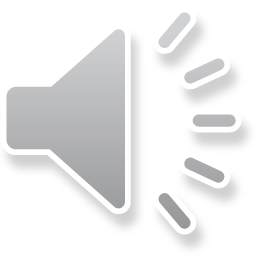 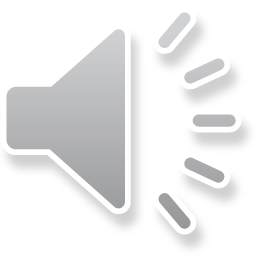 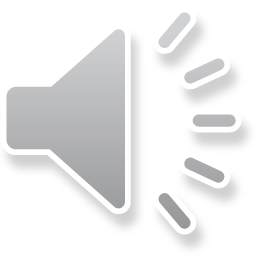 [Speaker Notes: Để hiển thị đáp án, các thầy cô bấm vào chữ cái màu vàng]
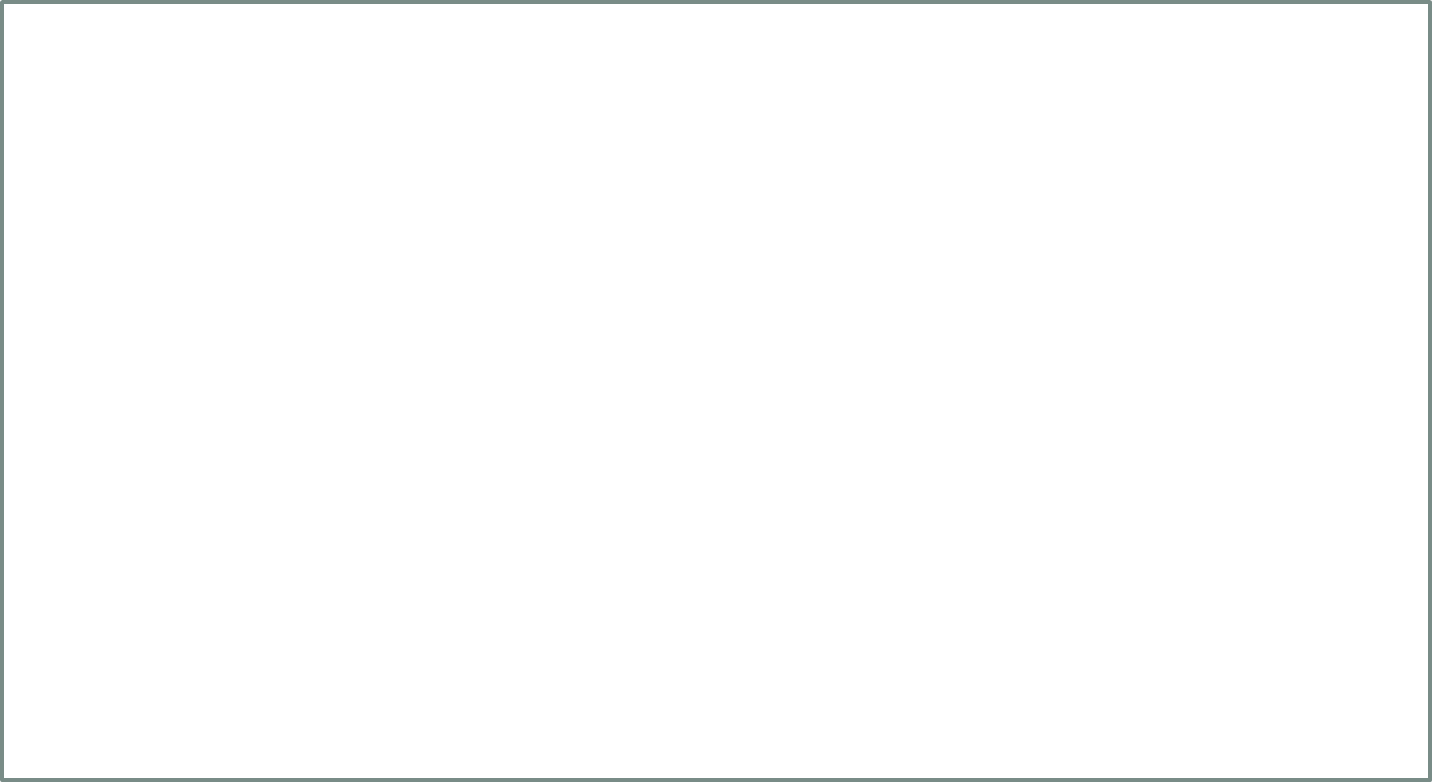 Bài 1 (SGK – tr.88)
Quan sát Hình 30 (hai cột của biển báo, mặt đường), cho biết hình đó gợi nên tính chất nào về quan hệ vuông góc giữa đường thẳng và mặt phẳng.
Giải
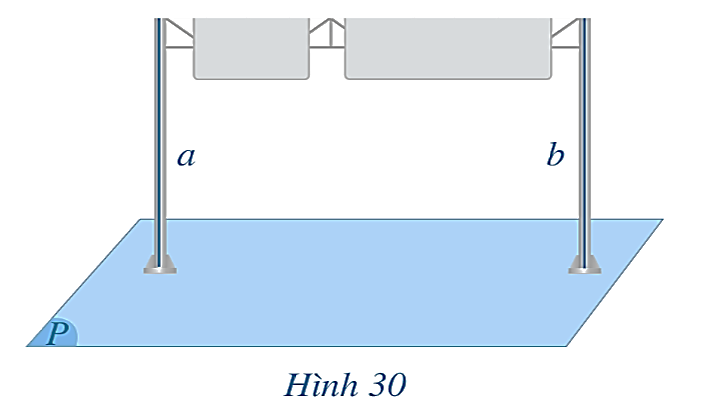 • Cho hai đường thẳng song song. Một mặt phẳng vuông góc với đường thẳng này thì cũng vuông góc với đường thẳng kia.
• Hai đường thẳng phân biệt cùng vuông góc với một mặt phẳng thì song song với nhau.
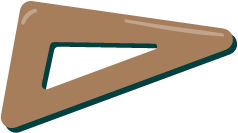 Bài 2 (SGK – tr.88)
Cho hình chóp S.ABC. Gọi H là hình chiếu của S trên mặt phẳng (ABC).
a) Xác định hình chiếu của các đường thẳng SA, SB, SC trên mặt phẳng (ABC).
b) Giả sử BC ⊥ SA, CA ⊥ SB. Chứng minh rằng H là   trực tâm của tam giác ABC và AB ⊥ SC.
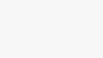 Giải
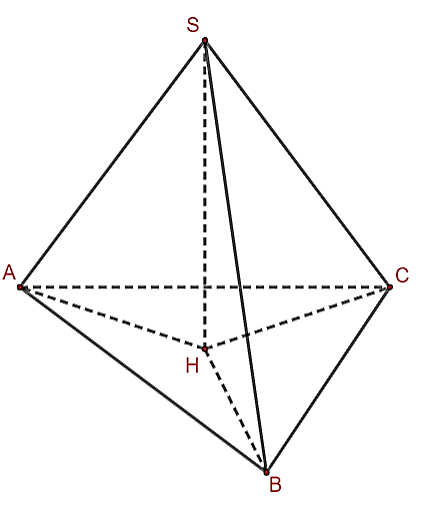 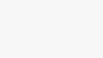 Giải
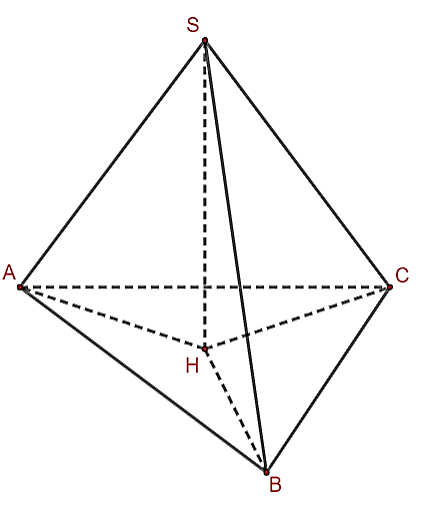 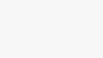 Giải
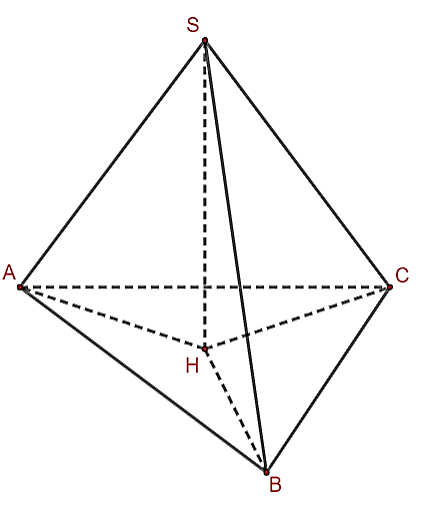 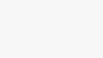 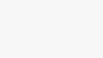 VẬN DỤNG
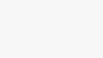 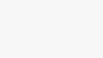 Bài 3 (SGK – tr.88)
Cho tứ diện ABCD có AB ⊥ (BCD) các tam giác BCD và ACD là những tam giác nhọn. Gọi H, K lần lượt là trực tâm của các tam giác BCD, ACD (Hình 31). 
Chứng minh rằng:
a) CD ⊥ (ABH);                   b) CD ⊥ (ABK); 
c) Ba đường thẳng AK, BH, CD cùng đi qua một điểm.
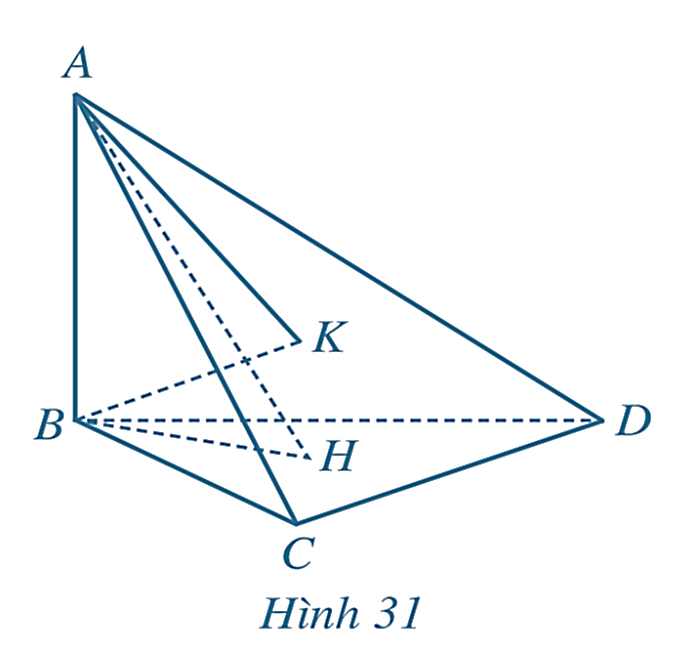 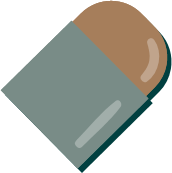 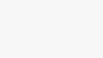 Giải
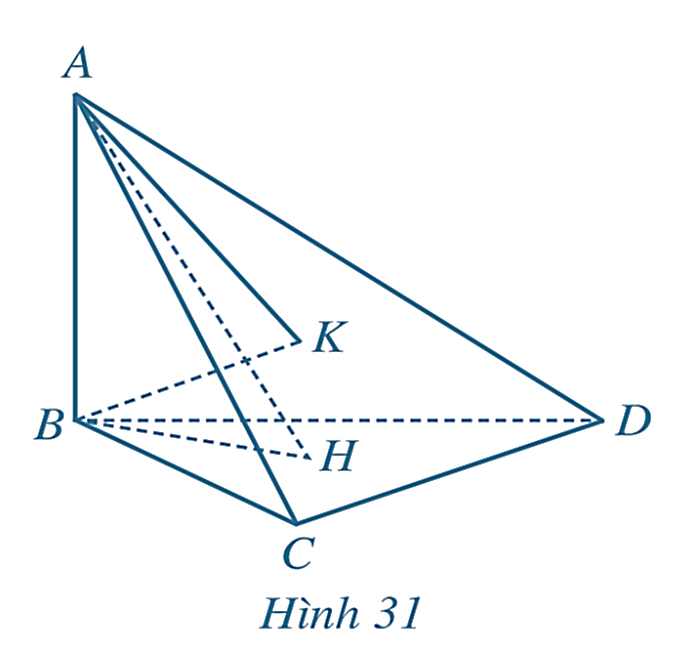 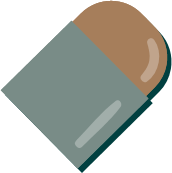 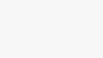 Giải
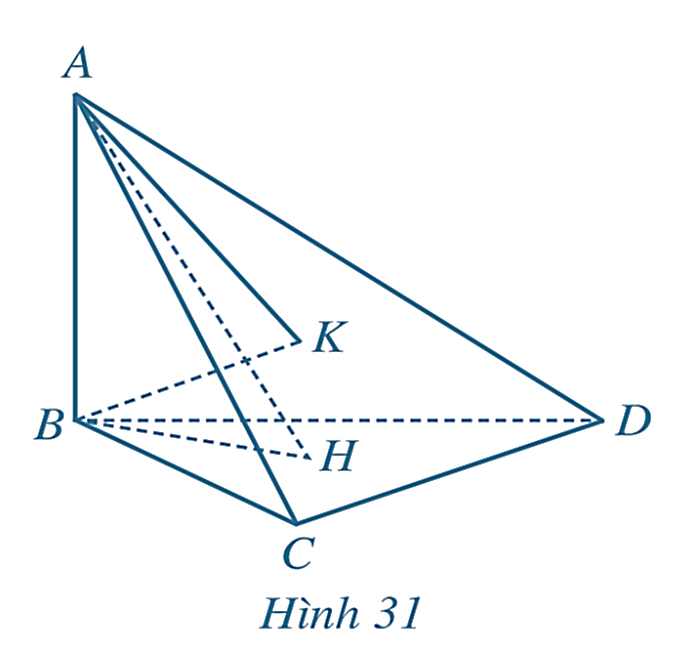 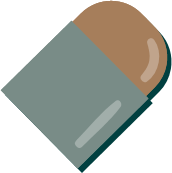 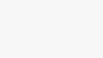 Bài 4 (SGK – tr.88)
Cho hình chóp S.ABCD có đáy là hình bình hành. Tam giác ABC nhọn có trực tâm H là hình chiếu của S trên (ABCD). Chứng minh rằng: 
a) SA ⊥ AD;
b) SC ⊥ CD.
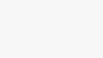 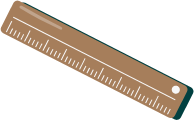 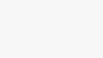 Giải
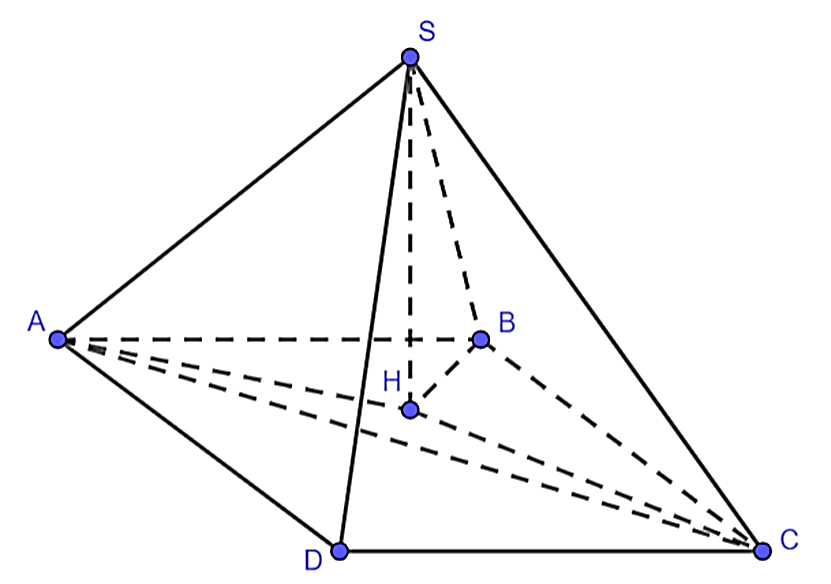 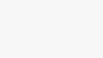 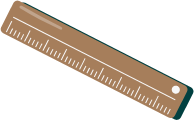 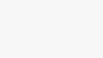 Giải
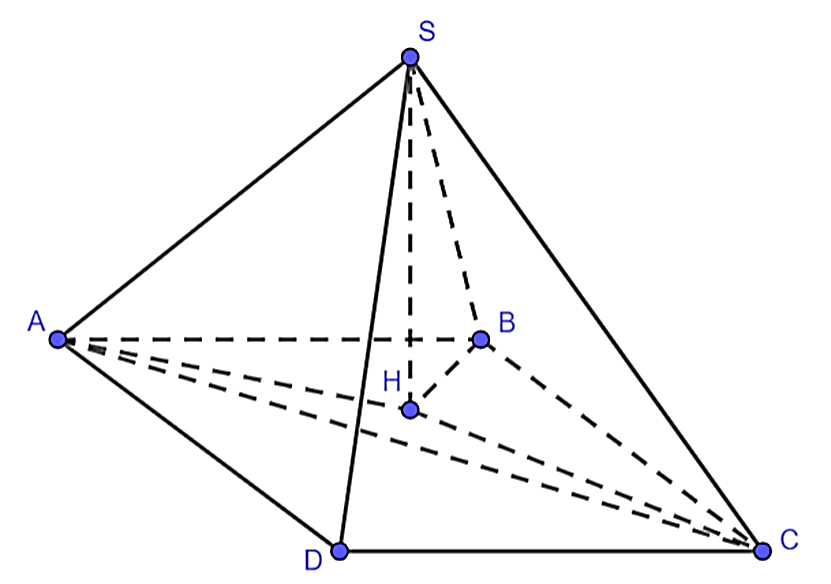 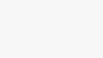 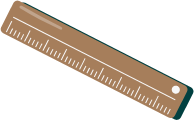 Cho hình chóp S.ABCD có SA ⊥ (ABC), BC ⊥ AB. Lấy hai điểm M, N lần lượt là trung điểm của SB, SC và điểm P nằm trên cạnh SA. Chứng minh rằng tam giác MNP là tam giác vuông.
Bài 5 (SGK – tr.88)
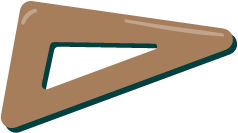 Giải
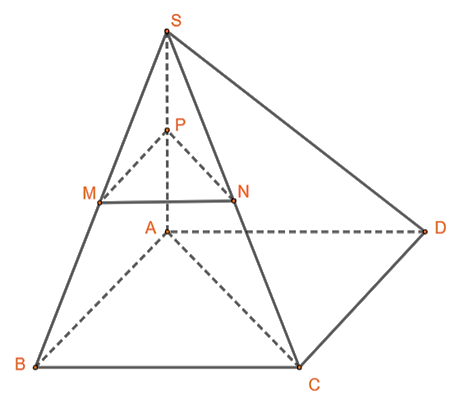 HƯỚNG DẪN VỀ NHÀ
Chuẩn bị trước 
Bài 3. Góc giữa đường thẳng và mặt phẳng. 
Góc nhị diện
Ghi nhớ 
kiến thức 
trong bài
Hoàn thành các bài tập trong SBT
CẢM ƠN CÁC EM
ĐÃ THAM GIA TIẾT HỌC!